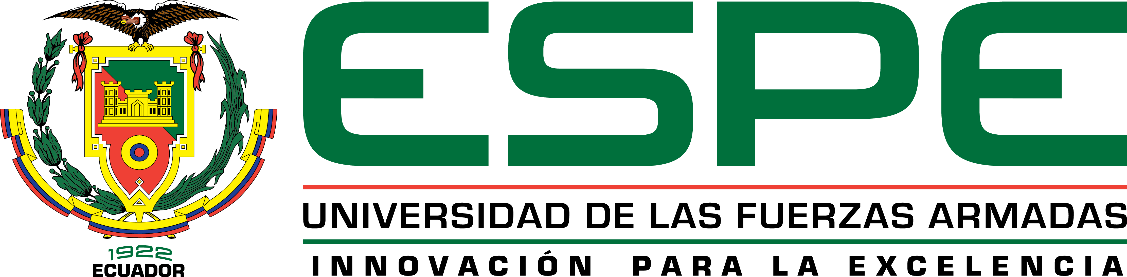 INGENIERÍA EN ELECTRÓNICA, AUTOMATIZACIÓN Y CONTROL


DISEÑO Y SIMULACIÓN DE UN SISTEMA DE GENERACIÓN FOTOVOLTAICA PARA UNA COCINA DE INDUCCIÓN MAGNÉTICA
1
PRESENTADO POR: 

     Rubén D. Vélez O.
2
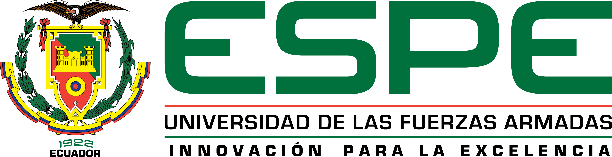 ANTECEDENTES
3
Transición energética en la cual el Ecuador se acople a las nuevas tendencias mundiales del uso de Energías Renovables.

Dependencia de combustibles fósiles, la explotación producen contaminación, la destrucción de la naturaleza, el cambio climático.

El uso de Energías Renovables en Ecuador cambiará la matriz productiva mediante el desarrollo de proyectos a largo plazo que reemplazarán progresivamente la dependencia energética de origen fósil.

El reemplazo de Cocinas a Gas Licuado de Petróleo (GLP) por Cocina de Inducción Magnética eliminará el uso del GLP como fuente para la generación de energía y en su reemplazo utilizarán electricidad.

El proyecto tiene como propósito la integración de una cocina de inducción magnética de 1300 watts monofásica, a un sistema de alimentación fotovoltaica.
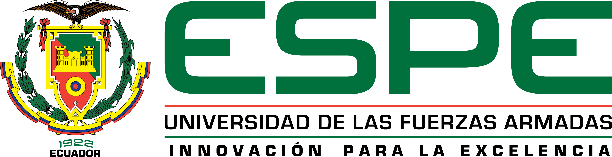 [Speaker Notes: NUEVAS TENDENCIAS MUNDIALES
DEPENDENCIA DE COMBUSTIBLES FÓSILES
MATRIZ PRODUCTIVA – PROYECTOS USO RECURSOS RENOVABLES
REEMPLAZO DE COCINAS GLP POR INDUCCIÓN
DISEÑO PARA UNA COCINA DE 1300 WATTS]
4
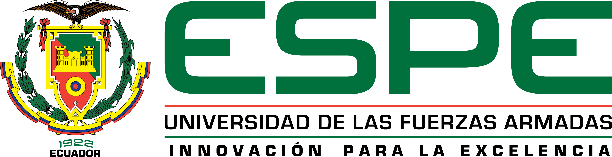 Objetivos
Objetivo General
5
Realizar el diseño y simulación de un sistema de generación eléctrica solar fotovoltaica con y sin sistema de almacenamiento para una cocina de inducción magnética.
Objetivos Específicos
Dimensionar el sistema de generación eléctrica fotovoltaica para una cocina de inducción magnética de 1300 watts monofásica.

Diseñar los convertidores de potencia para el sistema de generación eléctrico fotovoltaico con y sin sistema de almacenamiento de energía.

Simular el sistema de generación eléctrica fotovoltaica con y sin sistema de almacenamiento de energía aplicado a una cocina de inducción magnética.
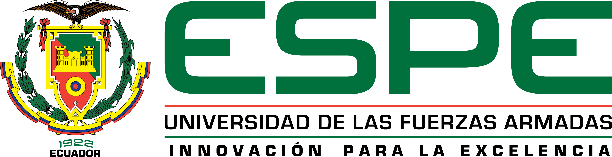 Objetivos
Objetivos Específicos
6
Comparar los sistemas de generación de energía fotovoltaica con y sin sistema de almacenamiento de energía.

Analizar el impacto ambiental del sistema de almacenamiento de energía eléctrica para el sistema de generación fotovoltaica.
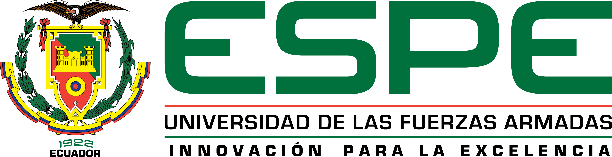 7
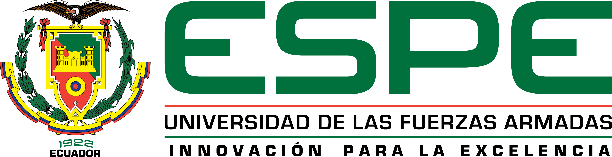 [Speaker Notes: ES LA BASE TEÓRICA PARA EL DESARROLLO DEL PROYECTO]
Fundamentos Teóricos
Panel Fotovoltaico
8
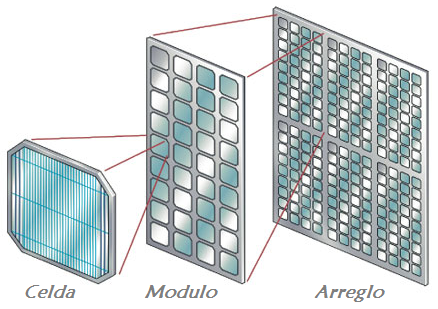 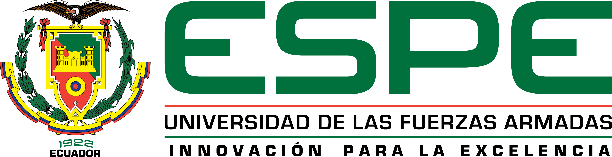 Fundamentos Teóricos
Panel Fotovoltaico
9
Características eléctricas
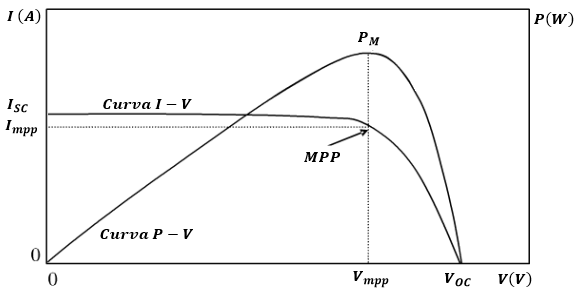 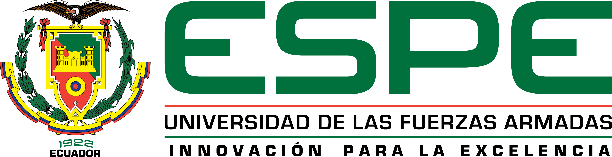 Modelo Simplificado
Modelo General
Fundamentos Teóricos
Panel Fotovoltaico
10
Circuito Eléctrico: Células Fotovoltaicas
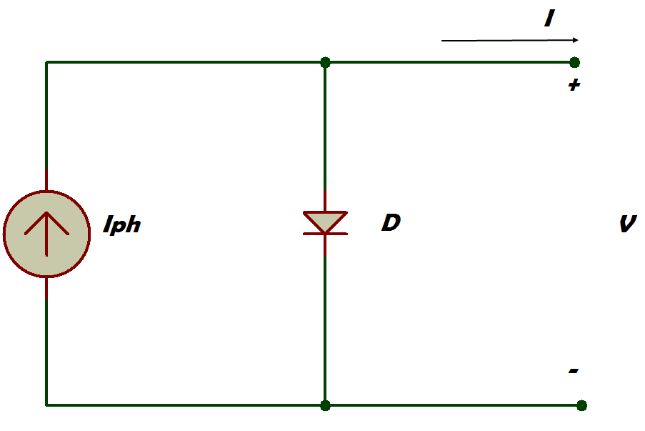 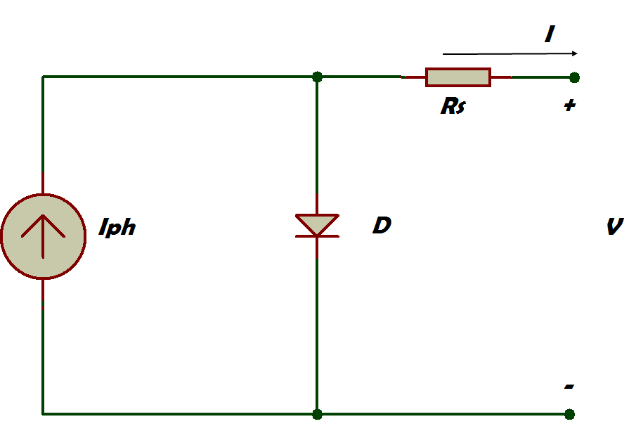 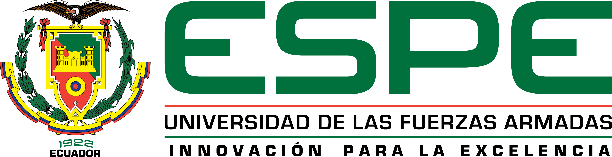 Modelo Simplificado
Modelo General
Fundamentos Teóricos
Panel Fotovoltaico
11
Circuito Eléctrico: Panel Fotovoltaico
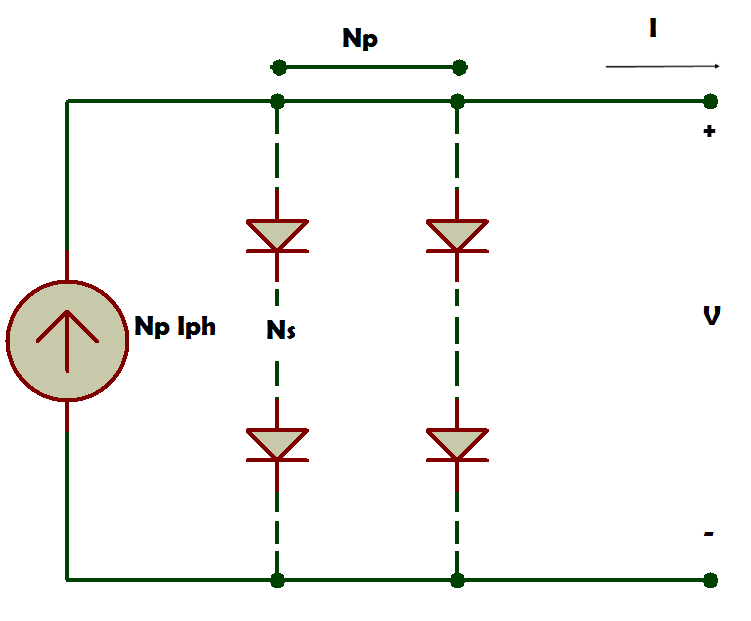 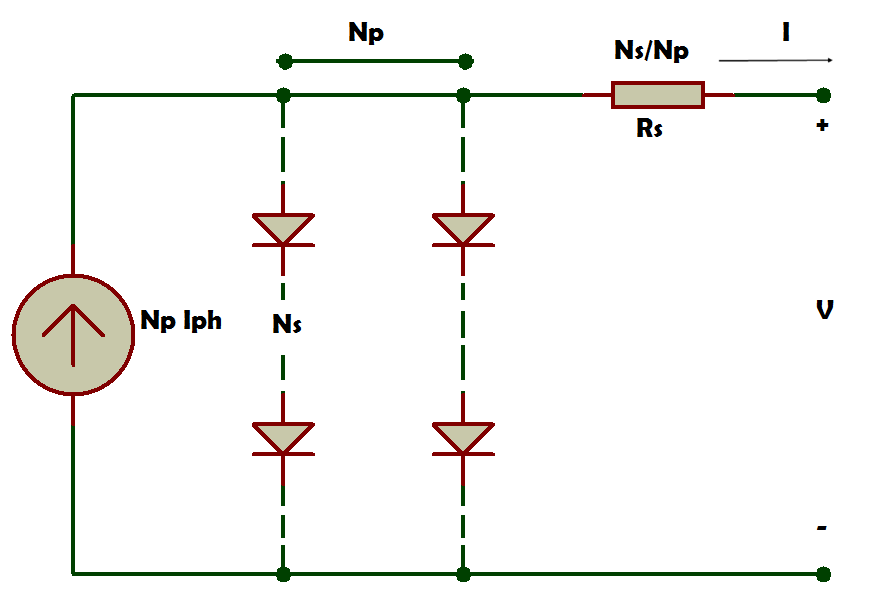 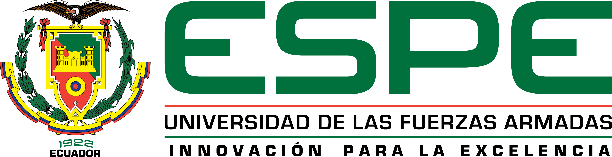 Fundamentos Teóricos
Panel Fotovoltaico
12
Modelo Comercial : ISOFOTON I165
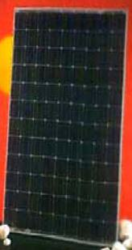 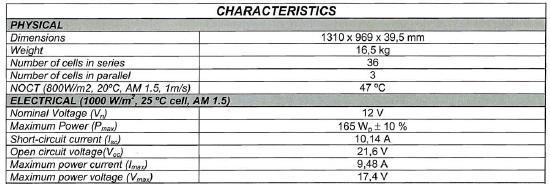 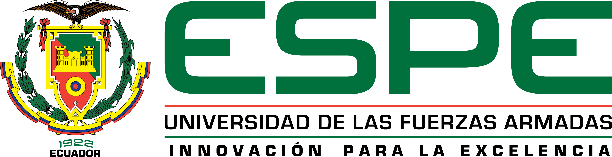 Fundamentos Teóricos
Convertidores de Potencia
13
Convertidor Elevador
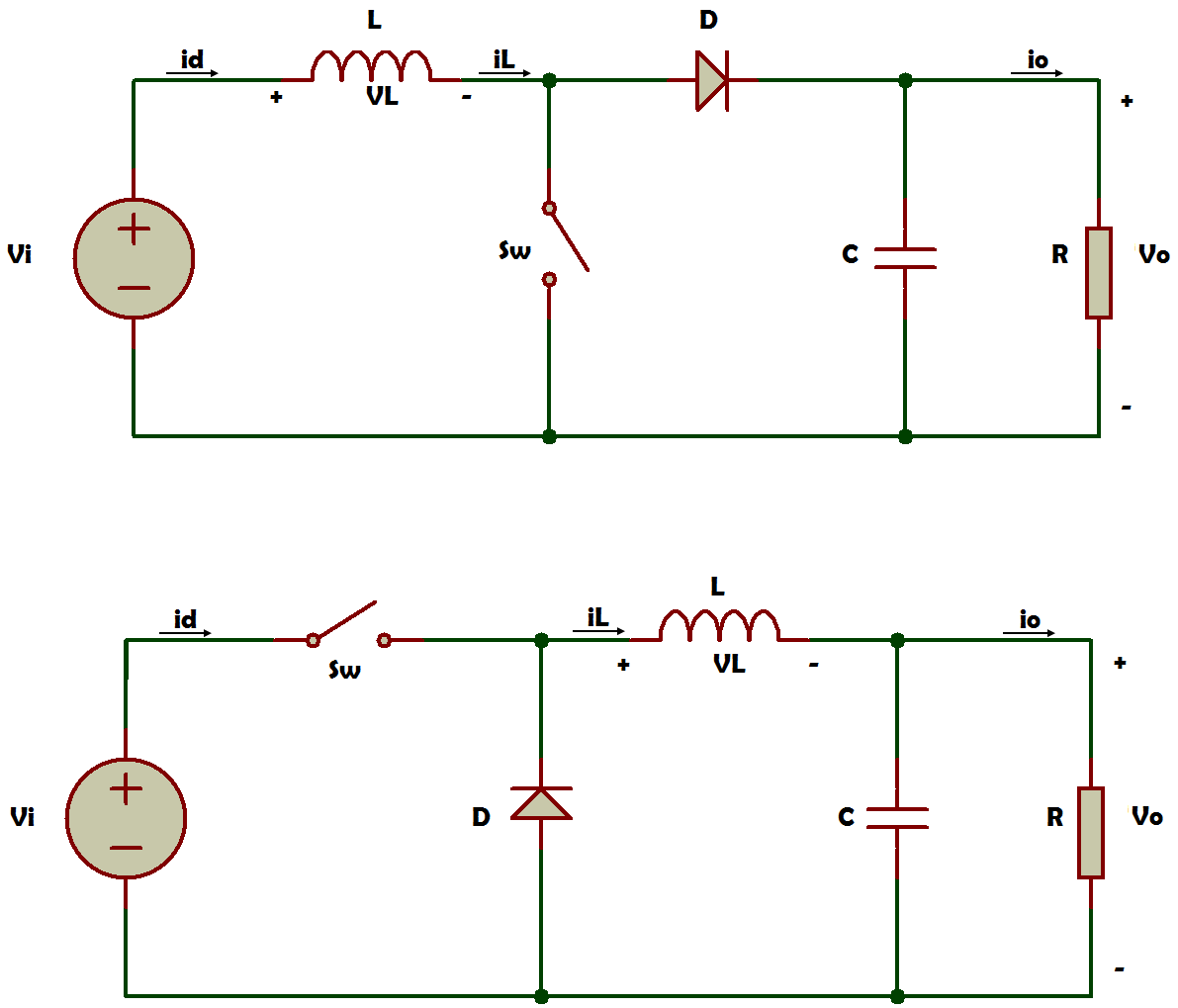 Características
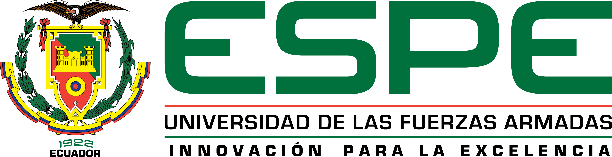 [Speaker Notes: 5 ELEMENTOS]
Fundamentos Teóricos
Convertidores de Potencia
14
Convertidor Reductor
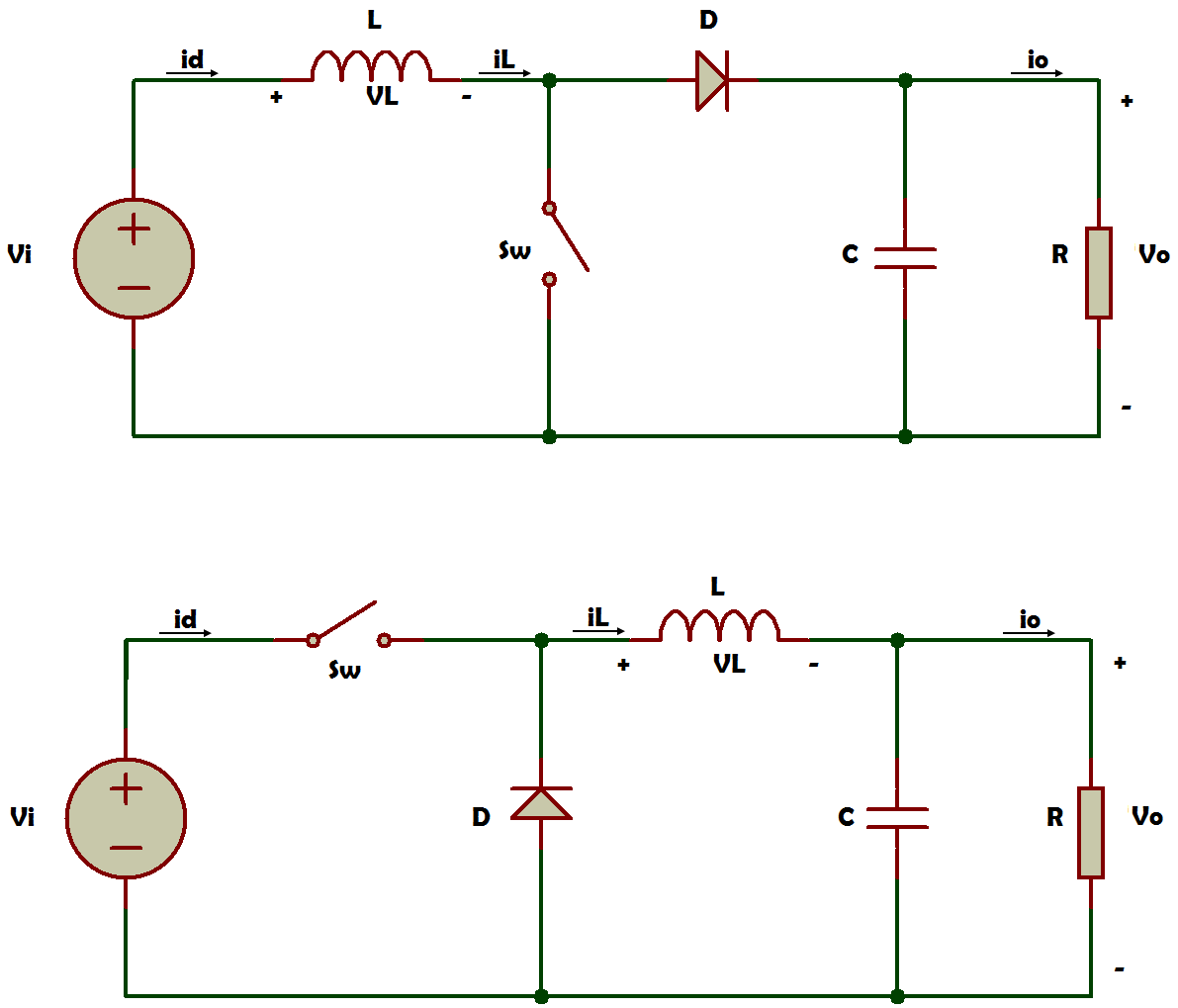 Características
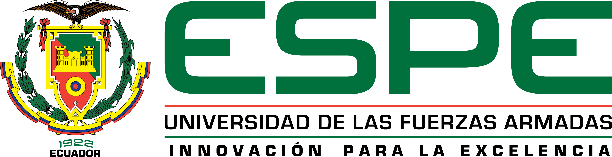 Fundamentos Teóricos
Convertidores de Potencia
15
Inversor Monofásico Tipo Puente Completo
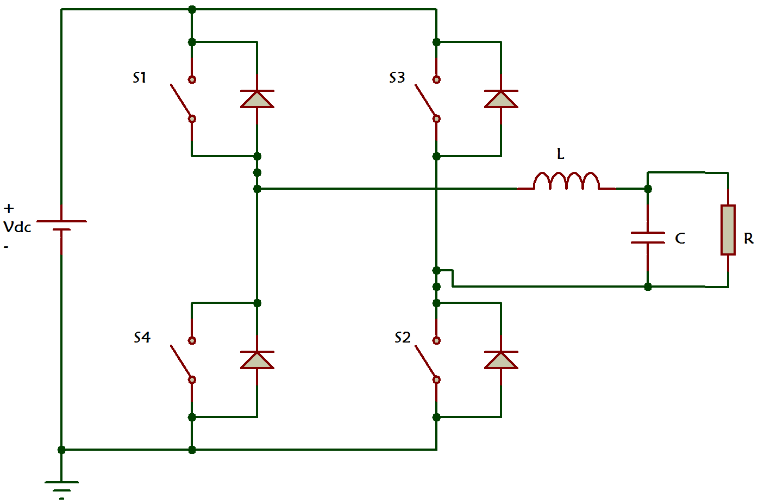 Características
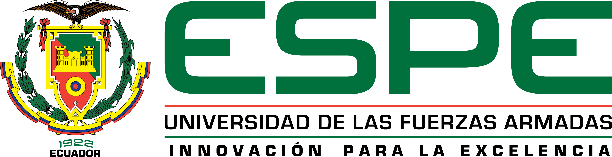 Fundamentos Teóricos
Convertidores de Potencia
16
Modulación SPWM
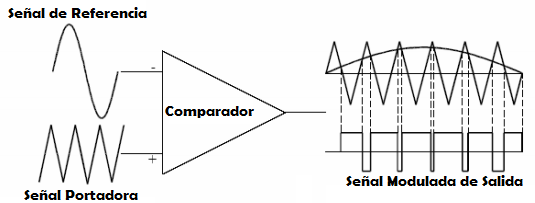 Características
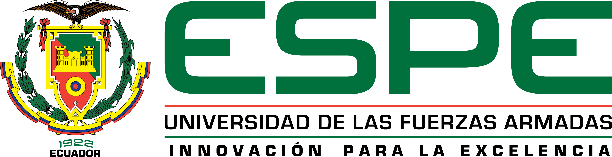 Fundamentos Teóricos
Sistema de Almacenamiento
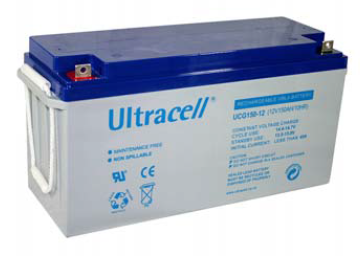 17
Batería:  Características Eléctricas ULTRACELL UCG 150 - 12
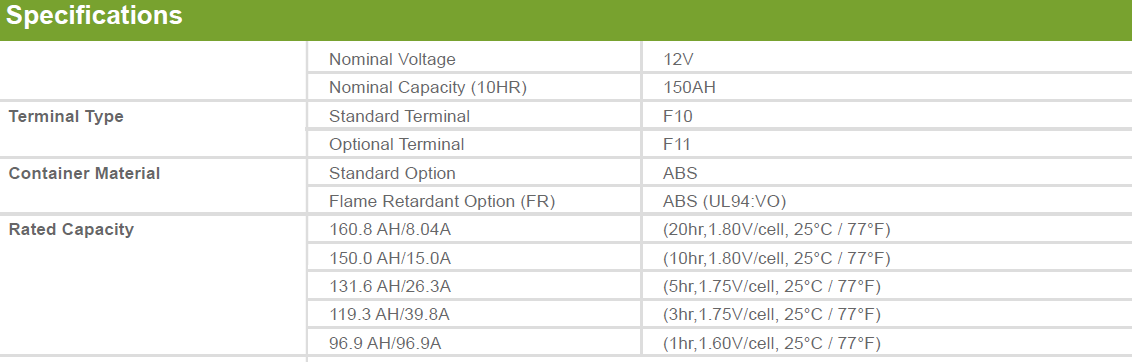 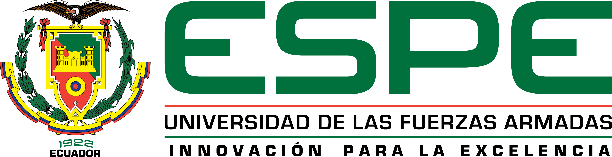 Fundamentos Teóricos
Cocina de Inducción
18
Kalley
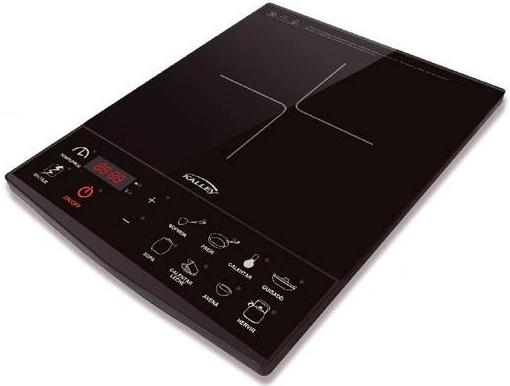 Características
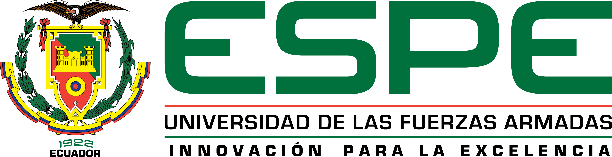 Fundamentos Teóricos
Topologías de Sistemas Fotovoltaicos
19
Sistemas Híbridos
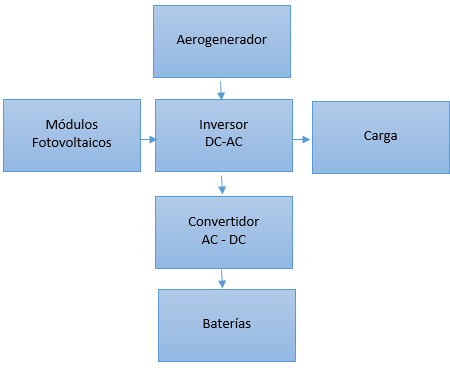 Características
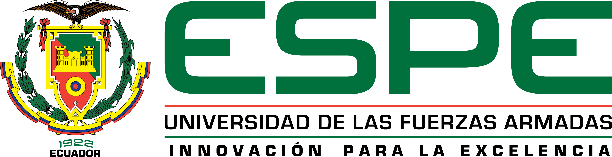 Fundamentos Teóricos
Topologías de Sistemas Fotovoltaicos
20
Sistemas conectados a la red eléctrica
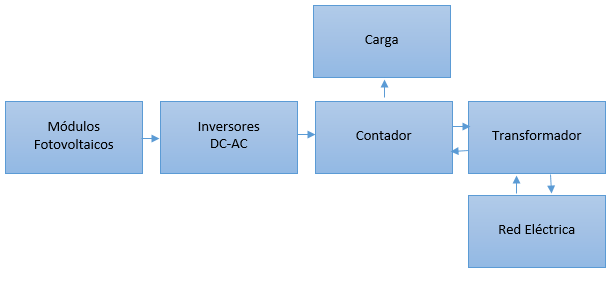 Características
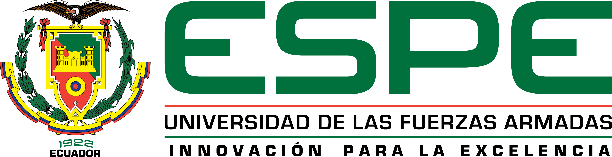 Fundamentos Teóricos
Topologías de Sistemas Fotovoltaicos
21
Sistemas Aislados a la red eléctrica
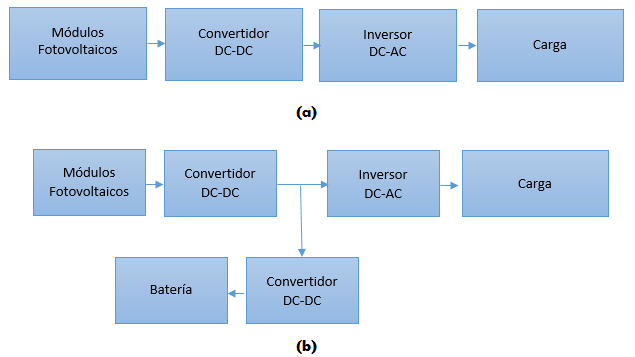 Características
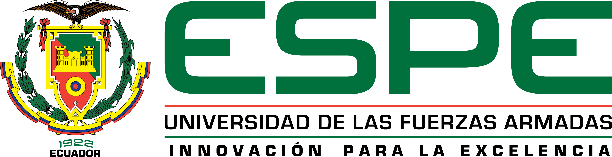 22
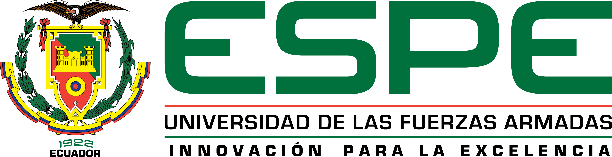 Diseño de Sistemas Fotovoltaicos
Hipótesis de partida
23
La cocina de inducción: P=1300[W], V=120[V] y f= 60 [Hz], sistema monofásico.

El uso diario de cocina inducción: 2 horas 45 minutos al día.

La ubicación geográfica: Quito-Ecuador.

Referencia de modelos comerciales de paneles fotovoltaicos y batería.

Sistema de almacenamiento con autonomía 1 día.

Similar diseño de Inversor DC-AC para los sistemas.
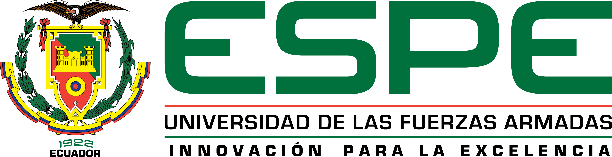 Diseño de Sistemas Fotovoltaicos
Hipótesis de partida
24
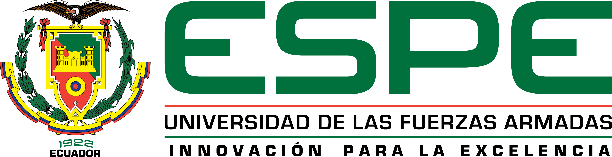 25
DISEÑO DE LOS SISTEMAS FOTOVOLTAICOS



1 modelo para S.F. sin sistema de almacenamiento

2 modelos para S.F. con sistema de almacenamiento
Diseño de Sistemas Fotovoltaicos
Sistema fotovoltaico sin sistema de almacenamiento.
26
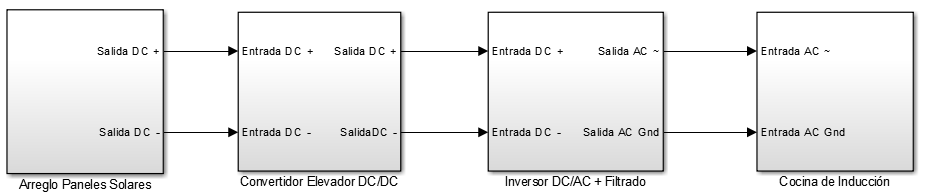 Característica del sistema
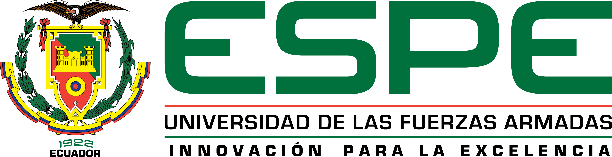 Diseño de Sistemas Fotovoltaicos
Sistema fotovoltaico sin sistema de almacenamiento.
27
Característica del arreglo de paneles
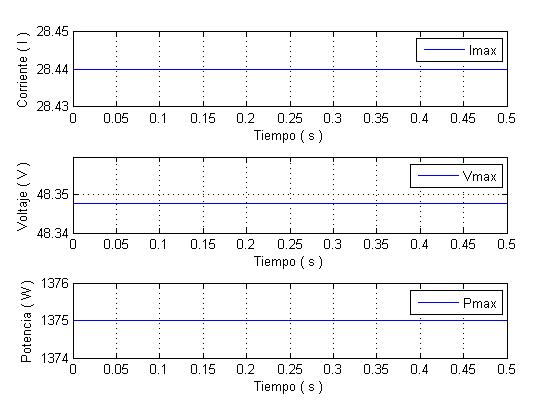 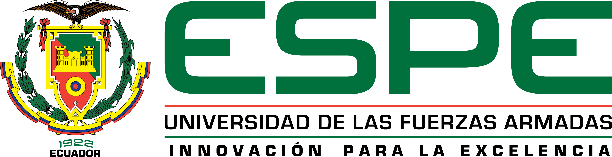 Diseño de Sistemas Fotovoltaicos
Sistema fotovoltaico sin sistema de almacenamiento.
28
Característica del convertidor Elevador DC - DC
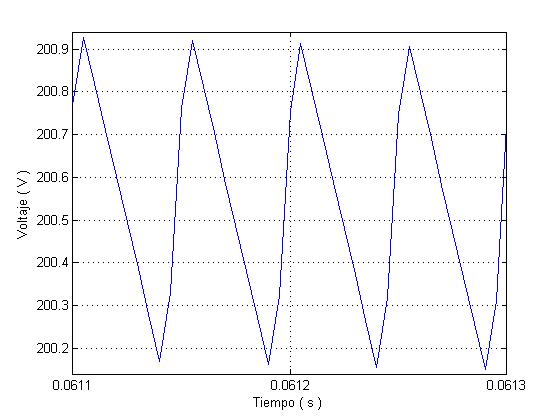 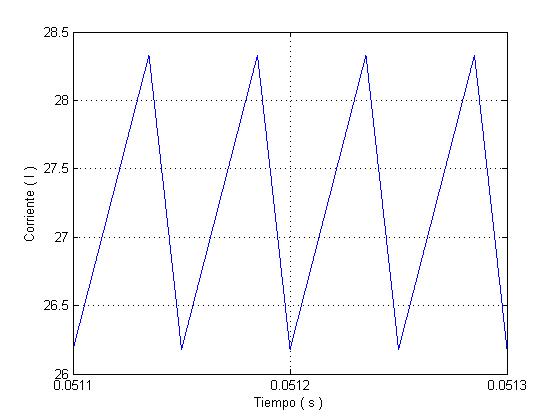 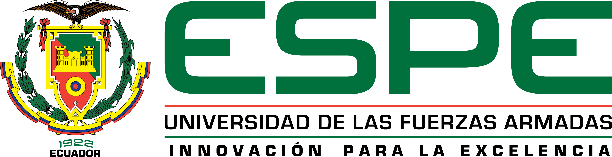 Diseño de Sistemas Fotovoltaicos
Sistema fotovoltaico sin sistema de almacenamiento.
29
Característica del convertidor Elevador DC – DC, controlador
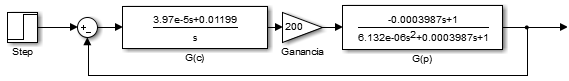 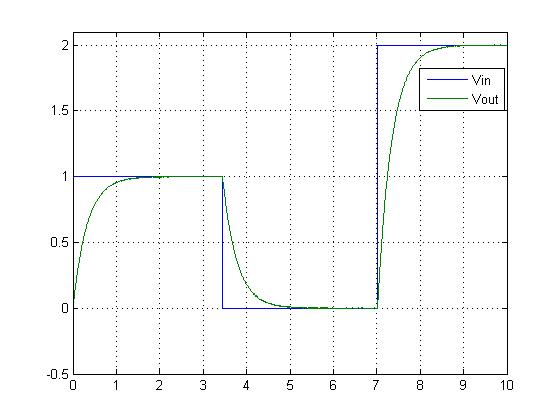 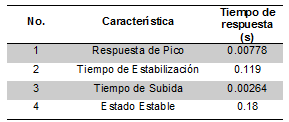 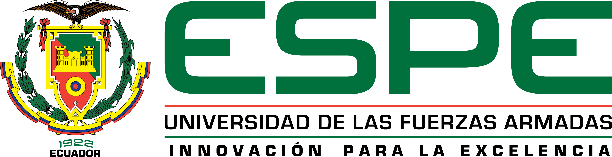 Diseño de Sistemas Fotovoltaicos
Sistema fotovoltaico sin sistema de almacenamiento.
30
Inversor
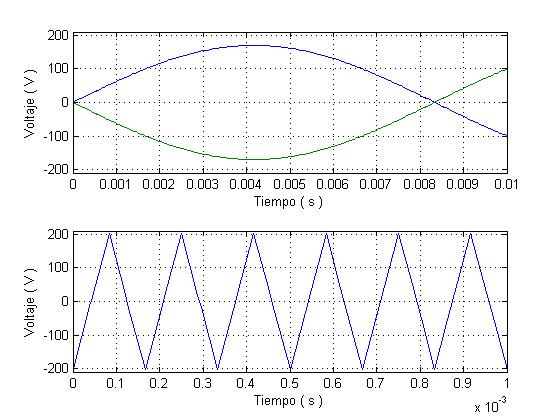 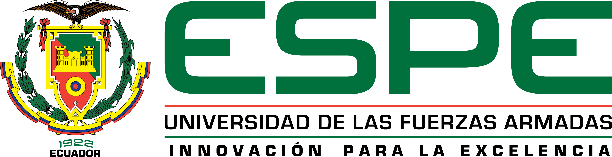 Diseño de Sistemas Fotovoltaicos
Sistema fotovoltaico sin sistema de almacenamiento.
31
Filtro Pasabajo
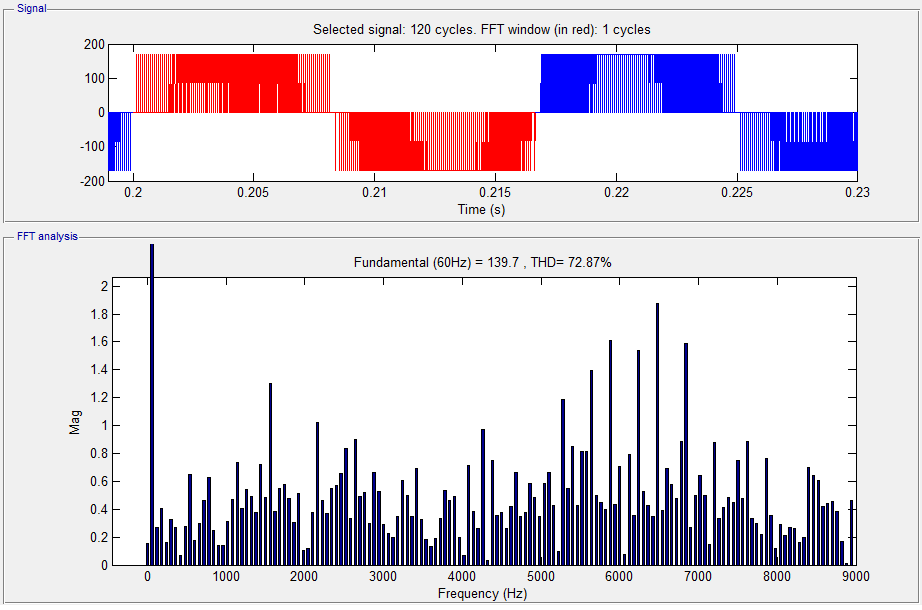 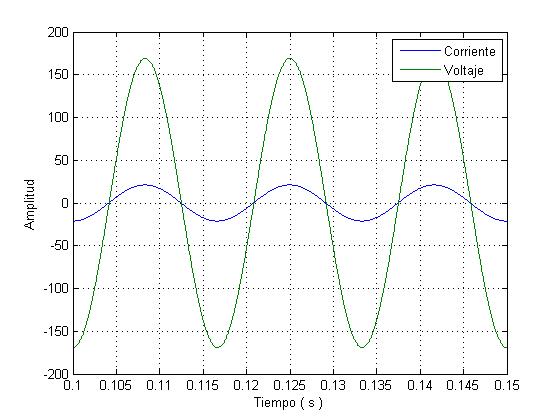 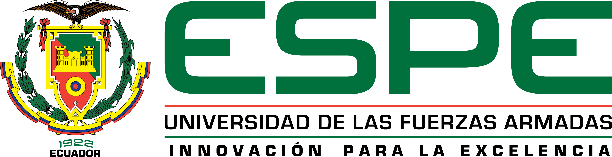 Diseño de Sistemas Fotovoltaicos
Sistema fotovoltaico con sistema de almacenamiento, primer modelo
32
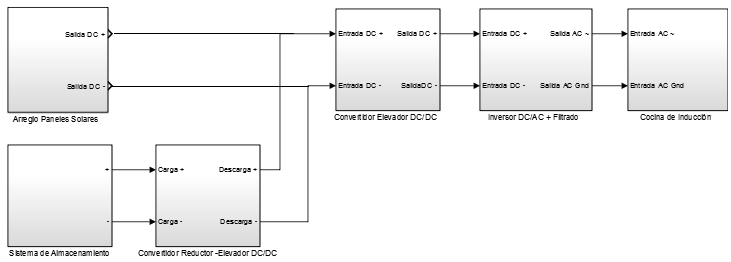 Característica del sistema
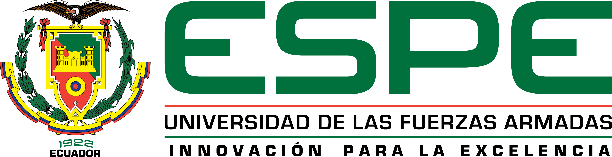 Diseño de Sistemas Fotovoltaicos
Sistema fotovoltaico con sistema de almacenamiento, primer modelo
33
Característica del arreglo de paneles
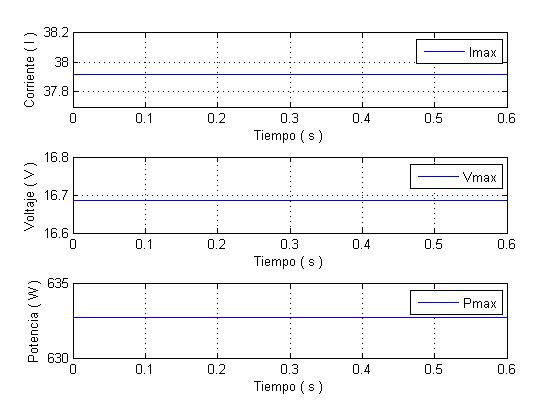 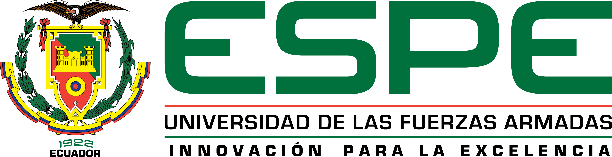 Diseño de Sistemas Fotovoltaicos
Sistema fotovoltaico con sistema de almacenamiento, primer modelo
34
Característica del sistema de almacenamiento
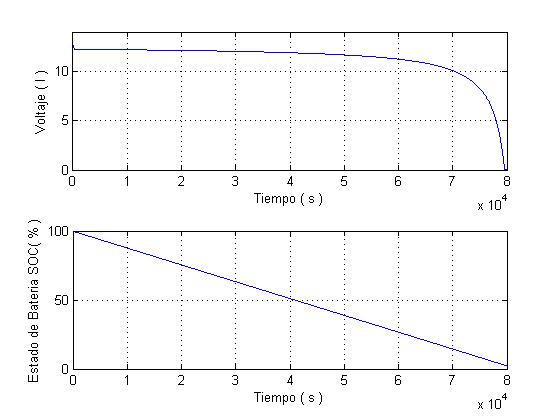 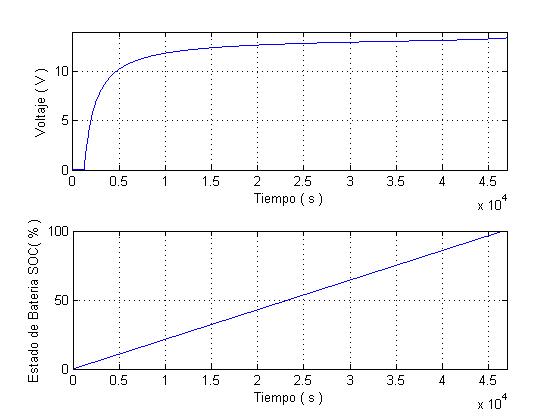 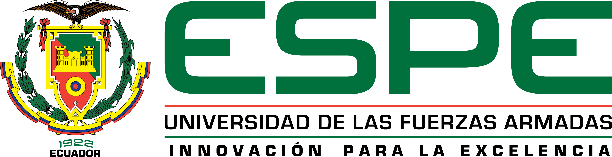 Diseño de Sistemas Fotovoltaicos
Sistema fotovoltaico con sistema de almacenamiento, primer modelo
35
Característica del convertidor Elevador DC - DC
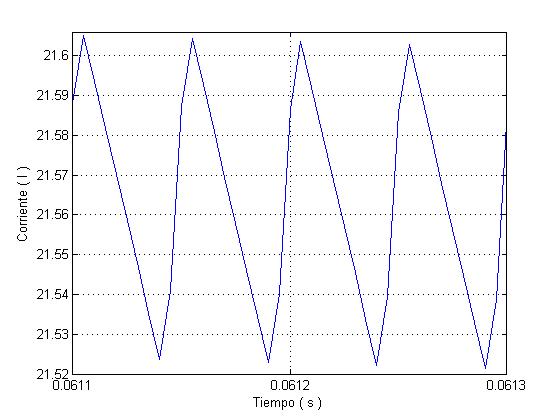 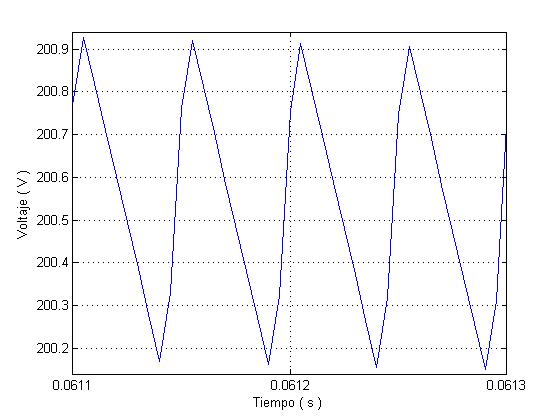 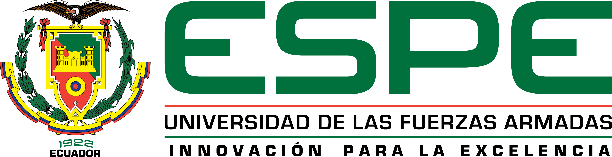 Diseño de Sistemas Fotovoltaicos
Sistema fotovoltaico con sistema de almacenamiento, primer modelo
36
Característica del convertidor Elevador DC – DC, controlador
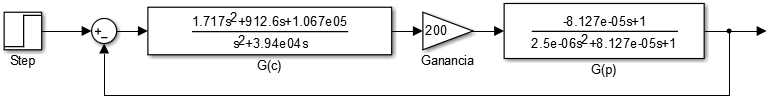 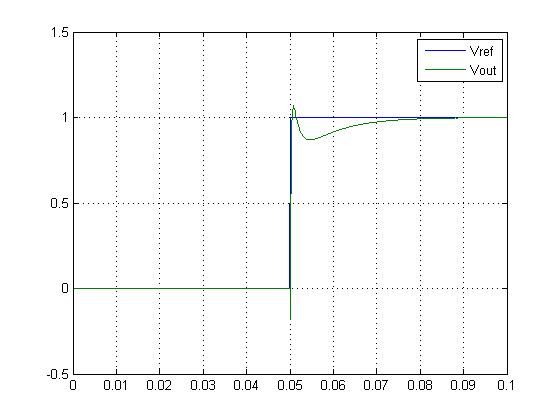 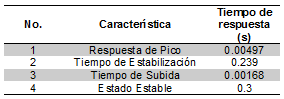 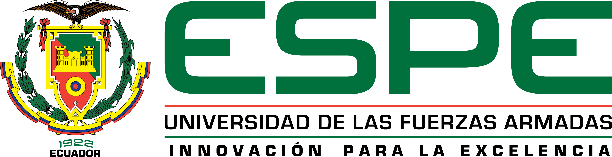 Diseño de Sistemas Fotovoltaicos
Sistema fotovoltaico con sistema de almacenamiento, primer modelo
37
Característica del convertidor Reductor Elevador DC - DC
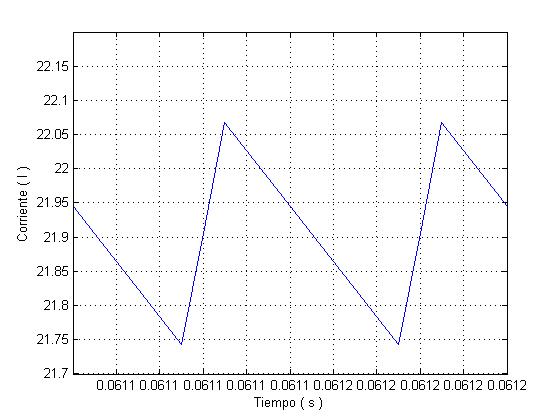 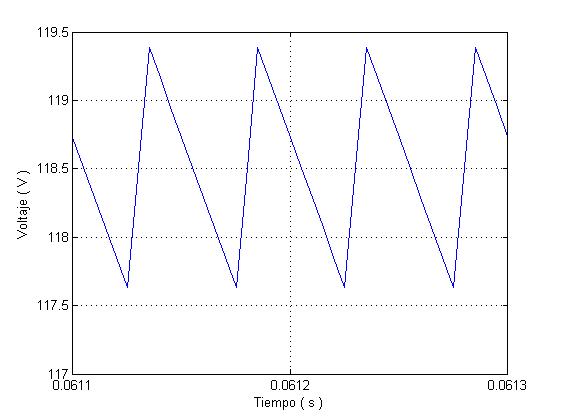 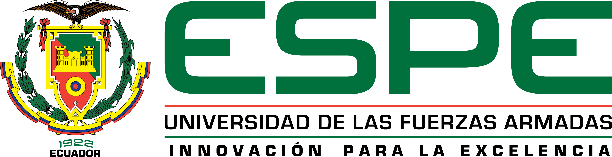 Diseño de Sistemas Fotovoltaicos
Sistema fotovoltaico con sistema de almacenamiento, primer modelo
38
Característica del convertidor Reductor Elevador DC – DC, controlador
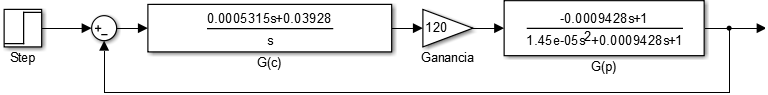 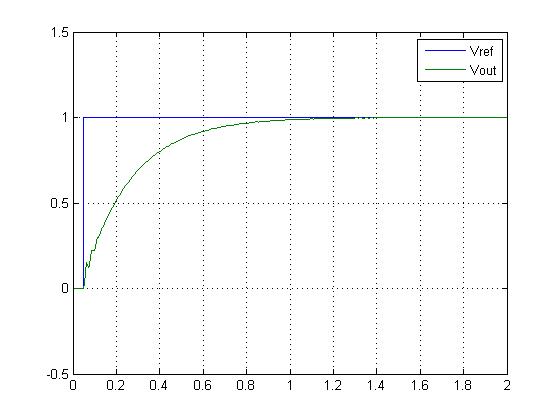 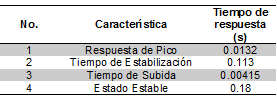 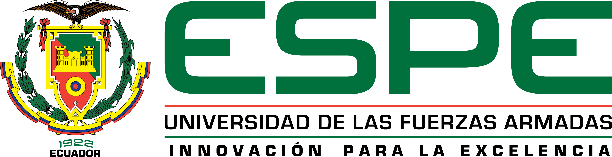 Diseño de Sistemas Fotovoltaicos
Sistema fotovoltaico con sistema de almacenamiento, segundo modelo
39
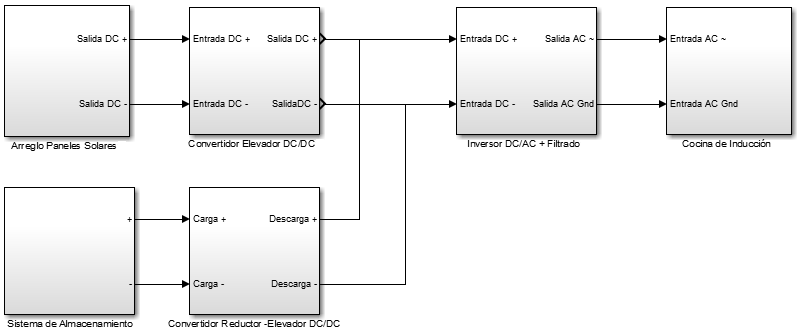 Característica del sistema
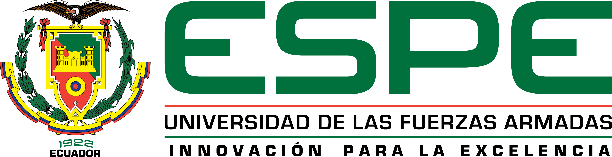 Diseño de Sistemas Fotovoltaicos
Sistema fotovoltaico con sistema de almacenamiento, segundo modelo
40
Característica del arreglo de paneles
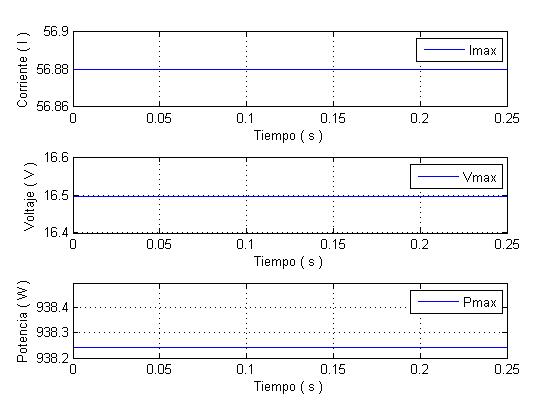 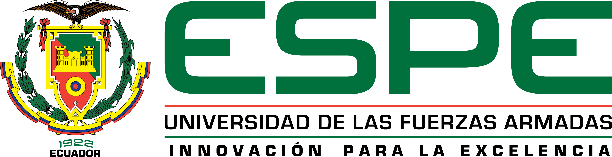 Diseño de Sistemas Fotovoltaicos
Sistema fotovoltaico con sistema de almacenamiento, segundo modelo
41
Característica del sistema de almacenamiento
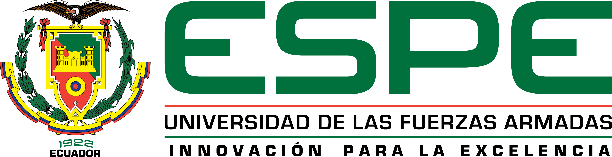 Diseño de Sistemas Fotovoltaicos
Sistema fotovoltaico con sistema de almacenamiento, segundo modelo
42
Característica del convertidor Elevador DC - DC
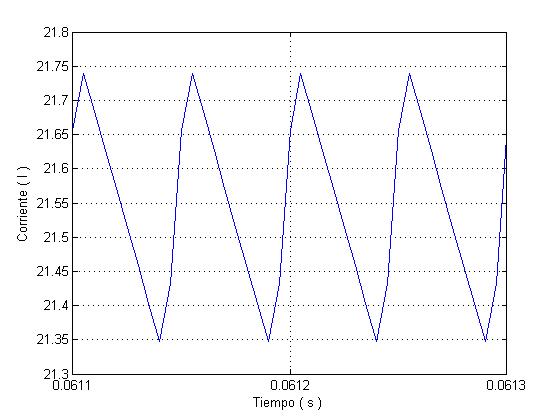 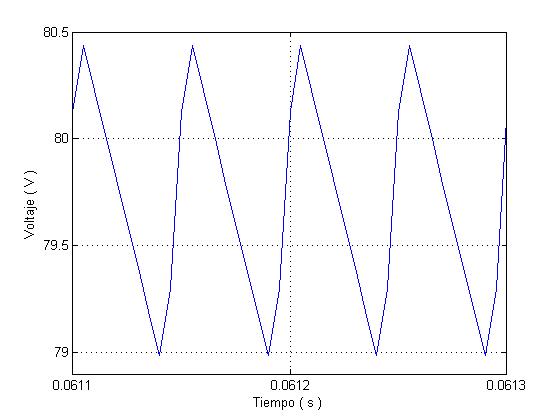 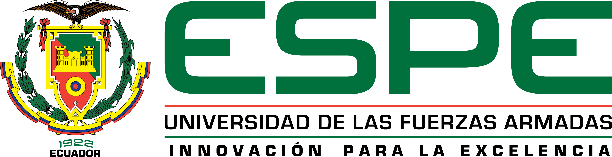 Diseño de Sistemas Fotovoltaicos
Sistema fotovoltaico con sistema de almacenamiento, segundo modelo
43
Característica del convertidor Elevador DC - DC
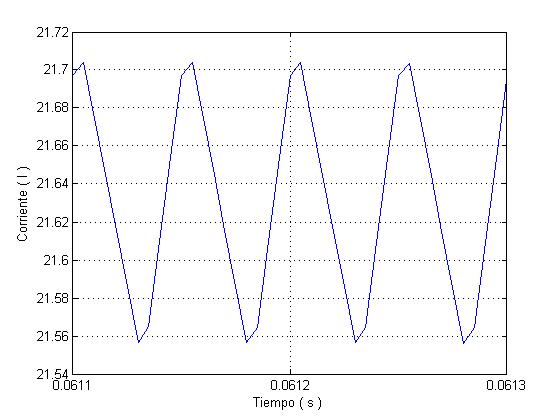 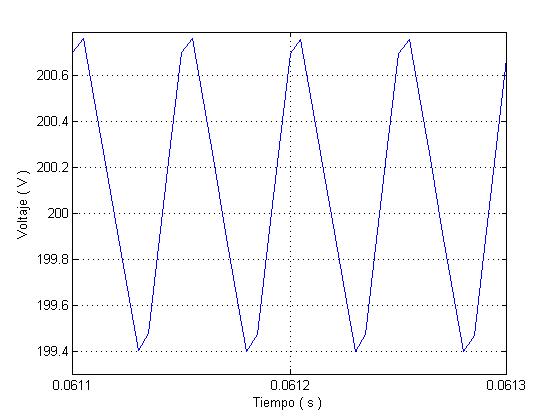 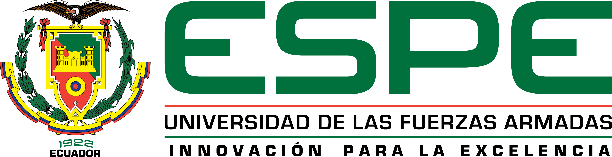 Diseño de Sistemas Fotovoltaicos
Sistema fotovoltaico con sistema de almacenamiento, segundo modelo
44
Característica del convertidor Elevador DC – DC, controlador
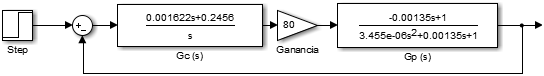 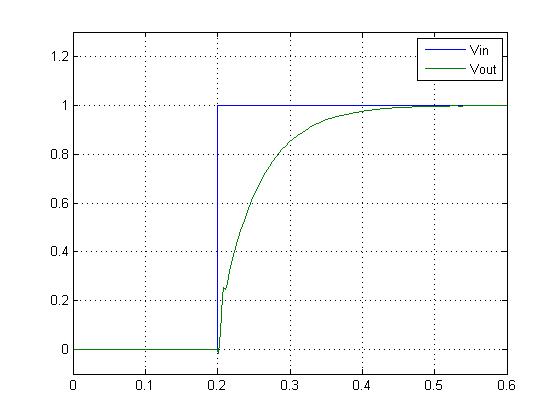 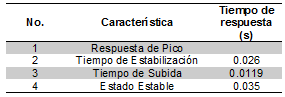 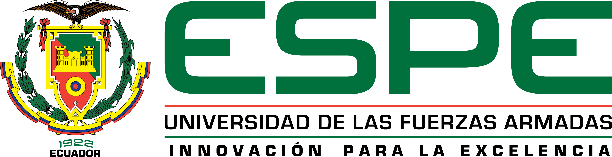 Diseño de Sistemas Fotovoltaicos
Sistema fotovoltaico con sistema de almacenamiento, segundo modelo
45
Característica del convertidor Reductor Elevador DC - DC
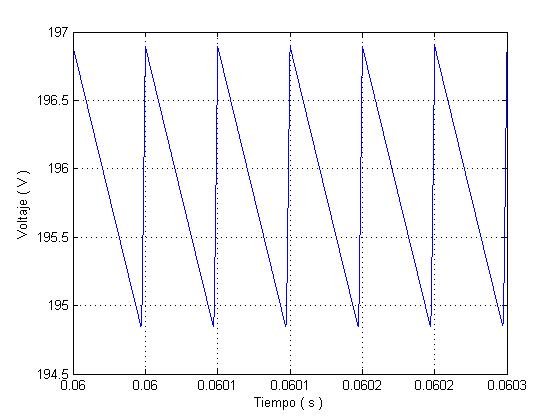 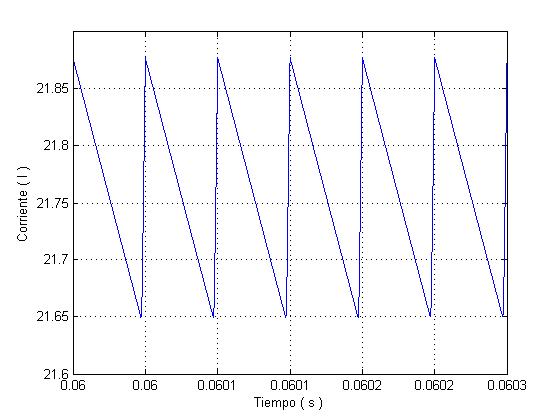 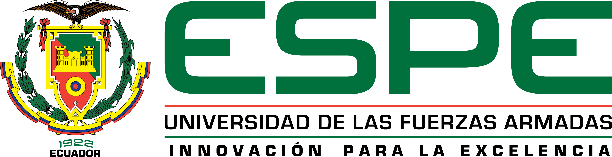 Diseño de Sistemas Fotovoltaicos
Sistema fotovoltaico con sistema de almacenamiento, segundo modelo
46
Característica del convertidor Reductor Elevador DC - DC
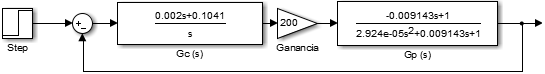 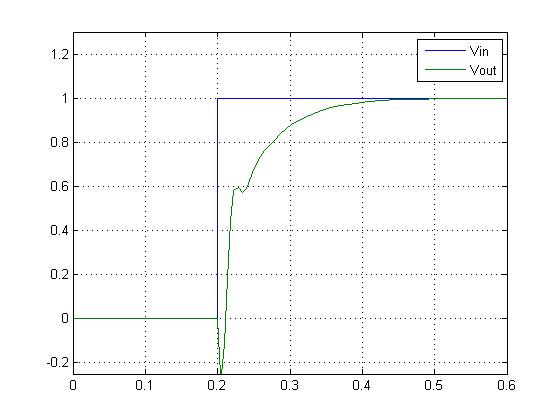 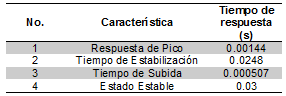 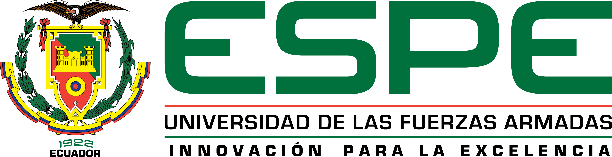 47
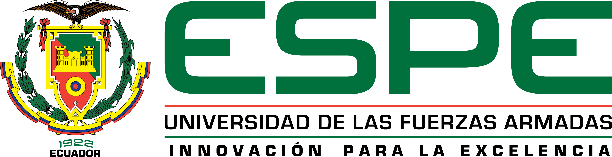 Simulación y Pruebas
Sistema fotovoltaico sin sistema de almacenamiento.
48
Carga Nominal
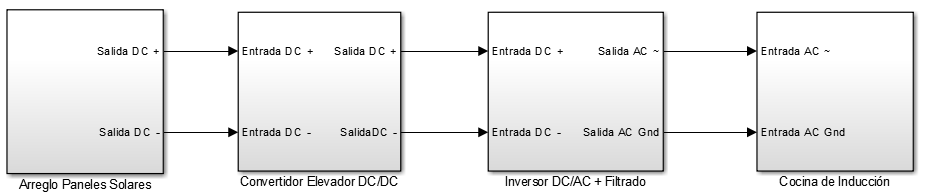 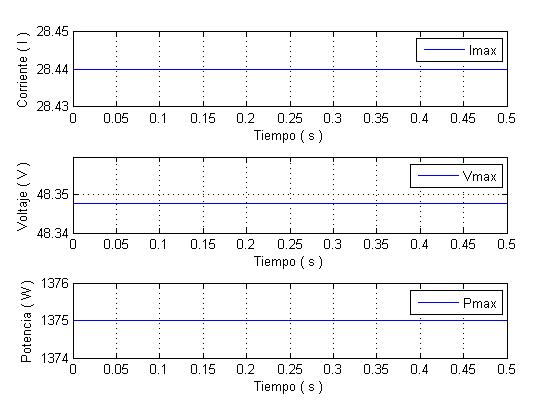 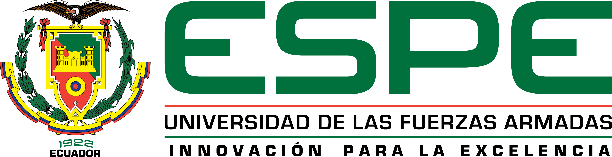 Simulación y Pruebas
Sistema fotovoltaico sin sistema de almacenamiento.
49
Carga Nominal
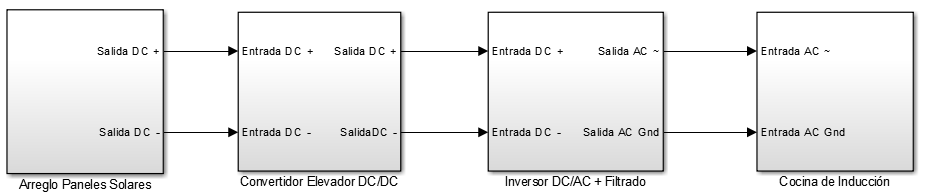 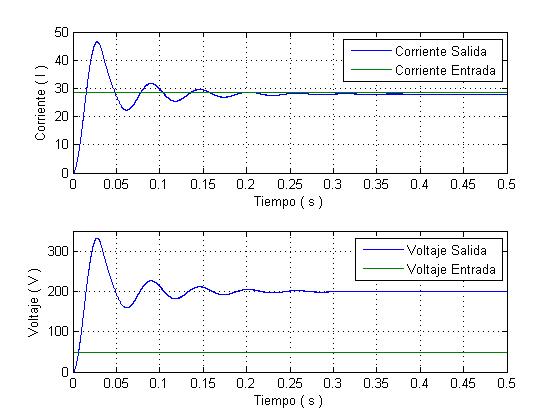 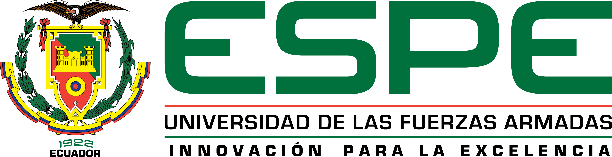 Simulación y Pruebas
Sistema fotovoltaico sin sistema de almacenamiento.
50
Carga Nominal
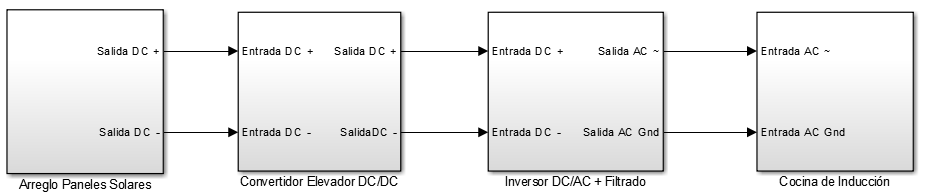 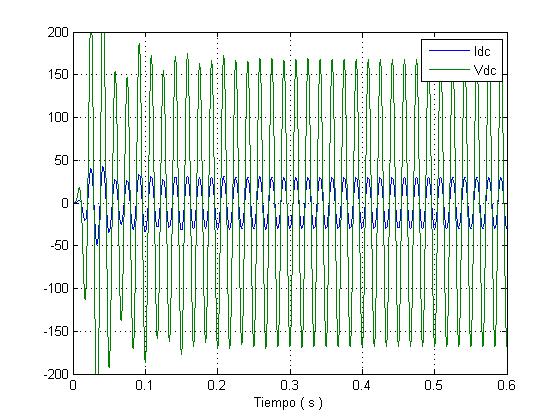 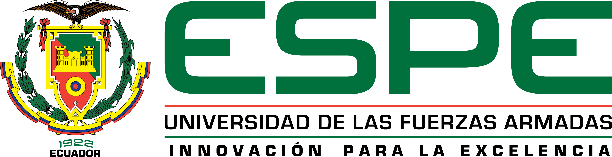 Simulación y Pruebas
Sistema fotovoltaico sin sistema de almacenamiento.
51
Variación de radiación
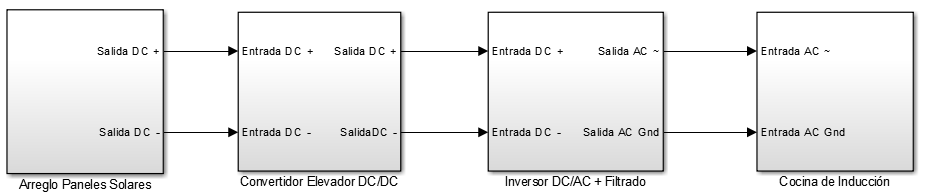 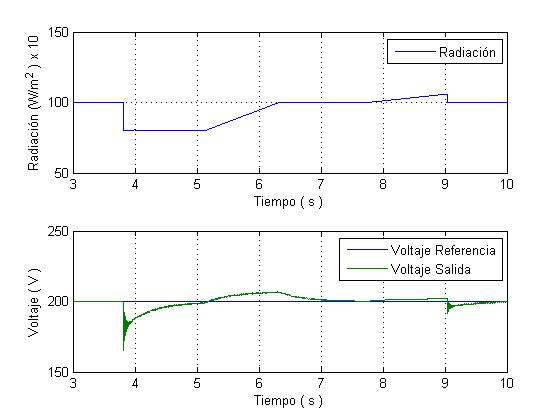 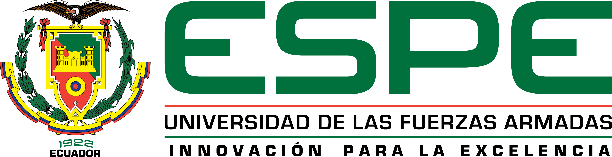 Simulación y Pruebas
Sistema fotovoltaico sin sistema de almacenamiento.
52
Variación de radiación
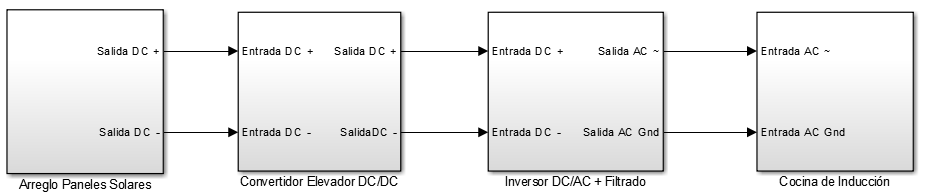 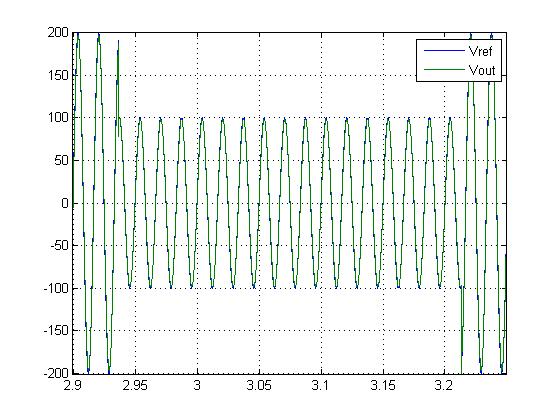 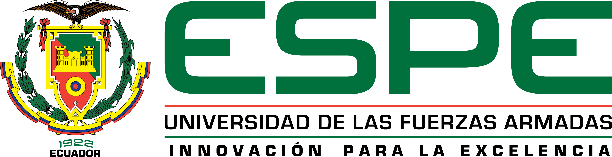 Simulación y Pruebas
Sistema fotovoltaico con sistema de almacenamiento. Primer modelo
53
Carga nominal
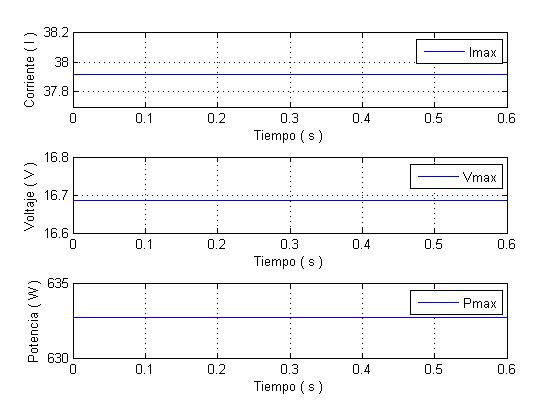 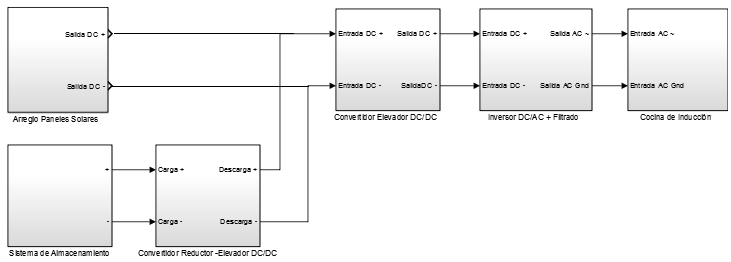 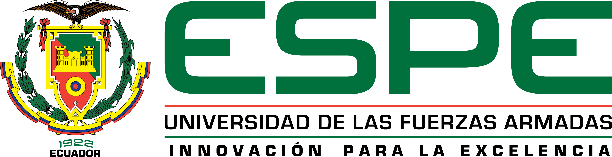 Simulación y Pruebas
Sistema fotovoltaico con sistema de almacenamiento. Primer modelo
54
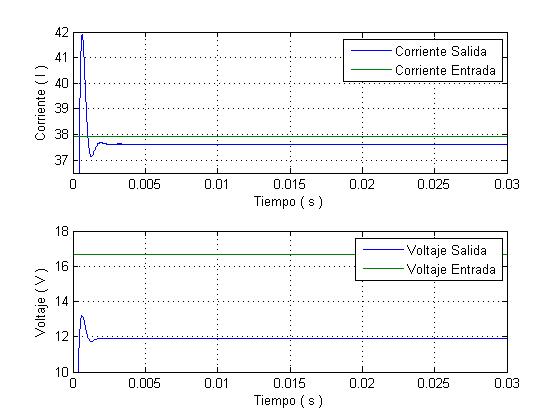 Carga nominal
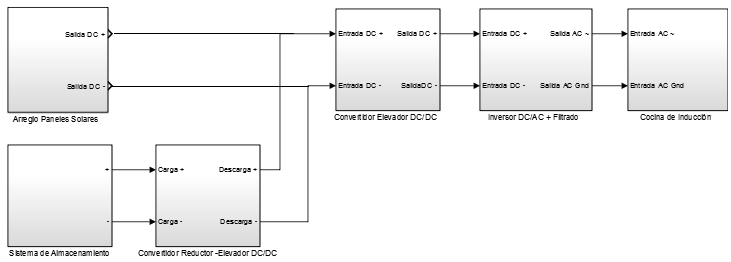 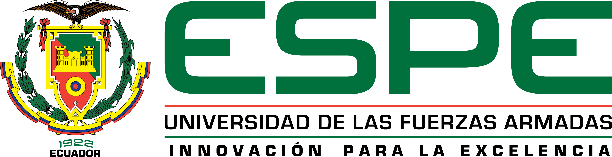 Etapa de Carga
Simulación y Pruebas
Sistema fotovoltaico con sistema de almacenamiento. Primer modelo
55
Carga nominal
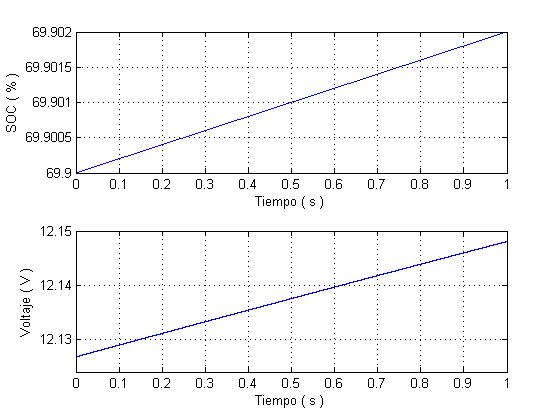 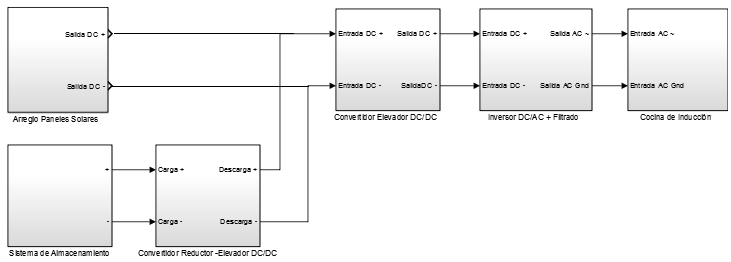 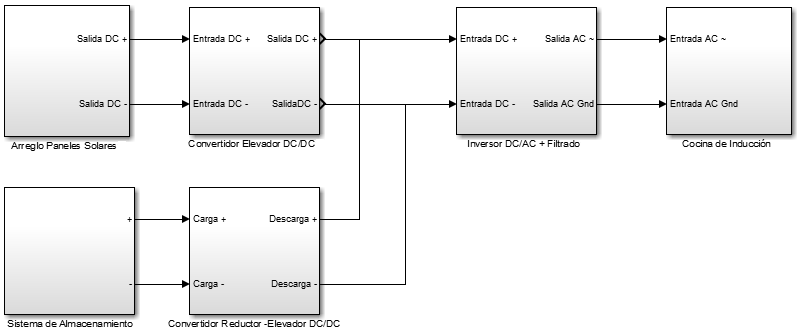 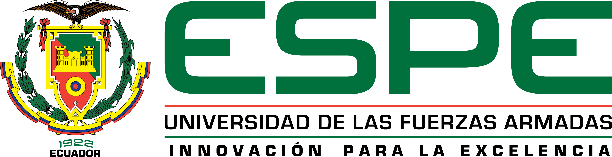 Etapa de Carga
Simulación y Pruebas
Sistema fotovoltaico con sistema de almacenamiento. Primer modelo
56
Carga nominal
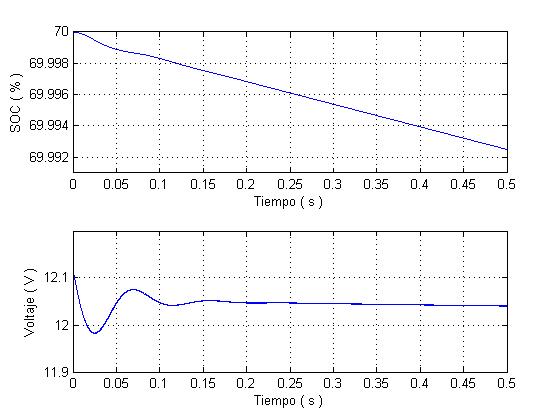 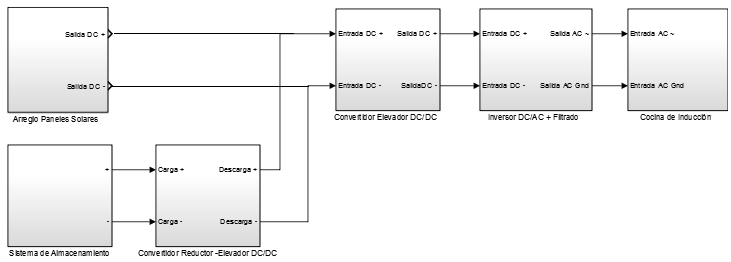 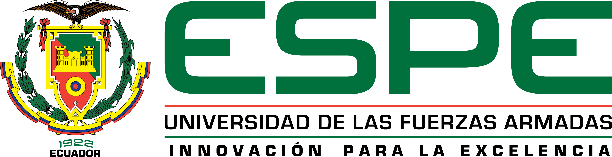 Etapa de Descarga
Simulación y Pruebas
Sistema fotovoltaico con sistema de almacenamiento. Primer modelo
57
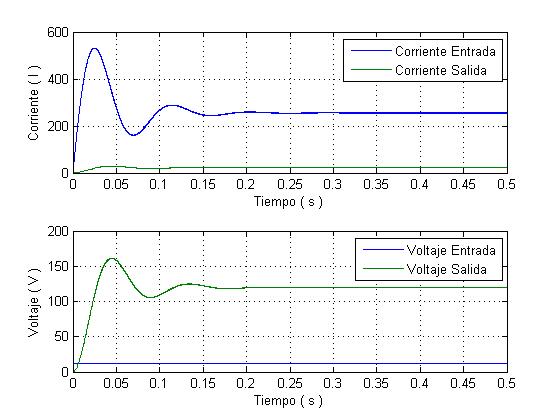 Carga nominal
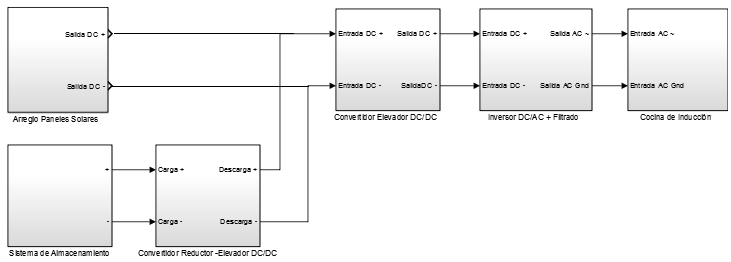 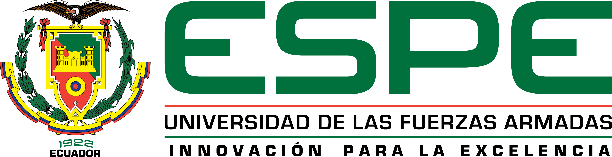 Etapa de Descarga
Simulación y Pruebas
Sistema fotovoltaico con sistema de almacenamiento. Primer modelo
58
Carga nominal
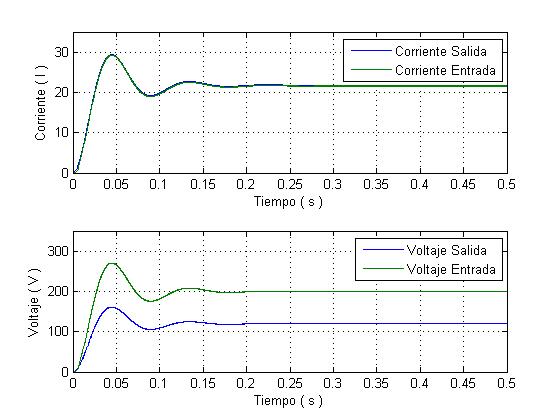 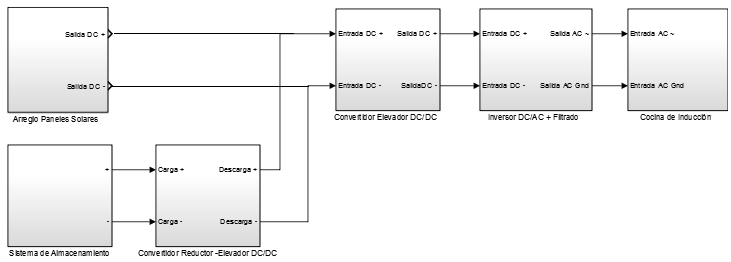 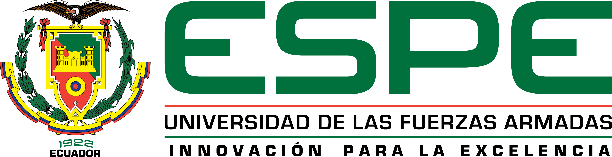 Etapa de Descarga
Simulación y Pruebas
Sistema fotovoltaico con sistema de almacenamiento. Segundo modelo
59
Carga nominal
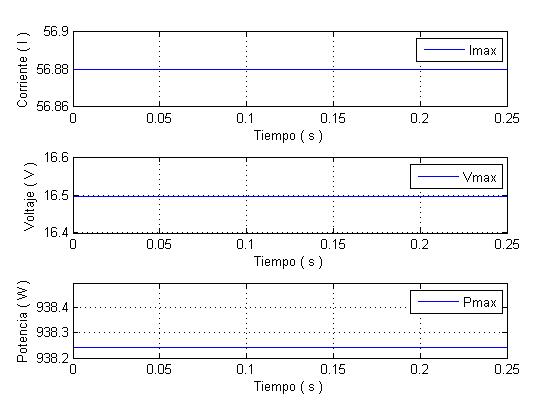 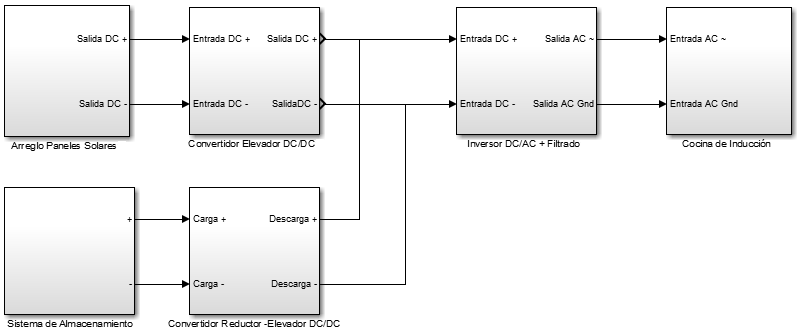 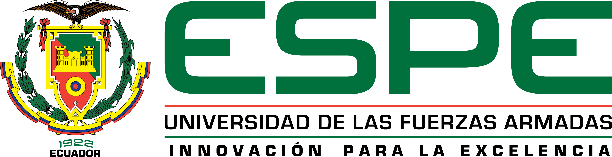 Energización mediante arreglo de paneles fotovoltaicos
Simulación y Pruebas
Sistema fotovoltaico con sistema de almacenamiento. Segundo modelo
60
Carga nominal
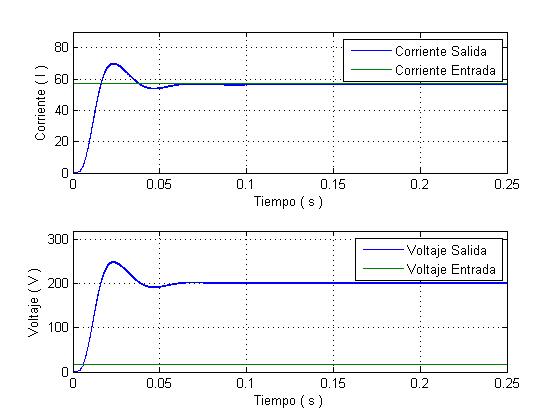 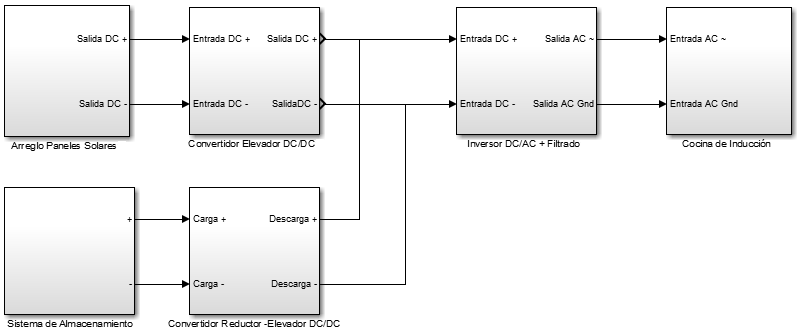 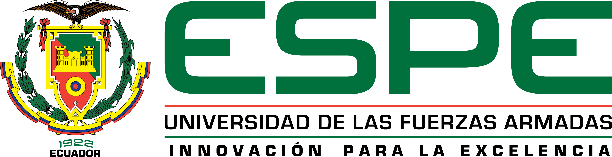 Energización mediante arreglo de paneles fotovoltaicos
Simulación y Pruebas
Sistema fotovoltaico con sistema de almacenamiento. Segundo modelo
61
Carga nominal
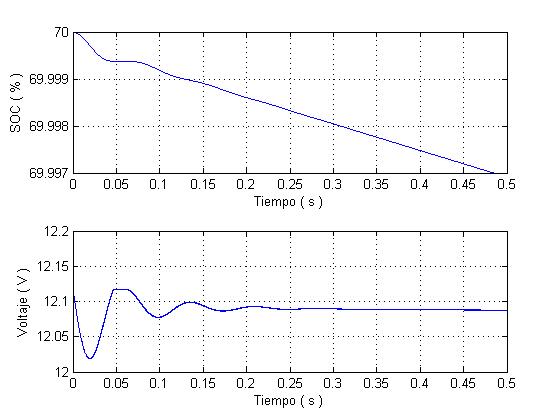 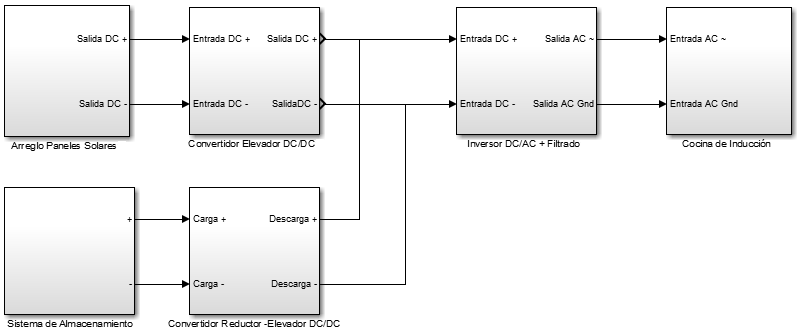 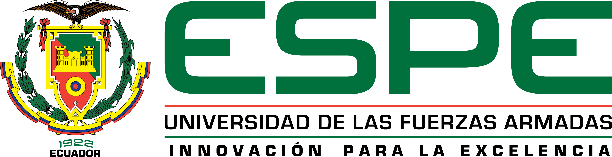 Energización mediante sistema de almacenamiento
Simulación y Pruebas
Sistema fotovoltaico con sistema de almacenamiento. Segundo modelo
62
Carga nominal
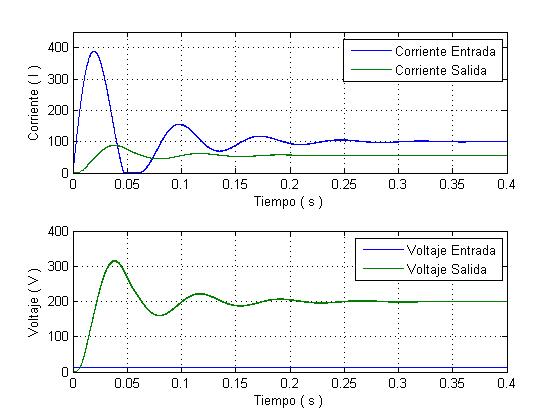 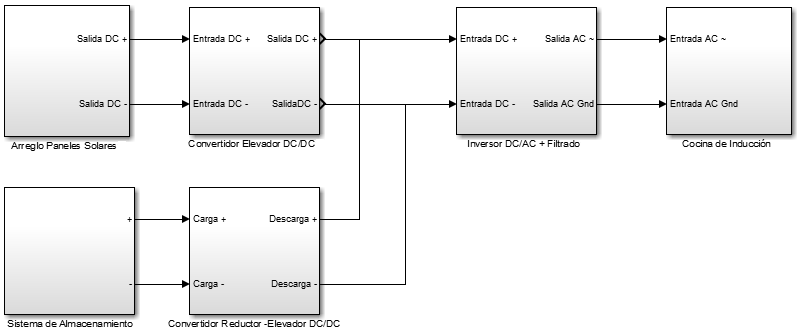 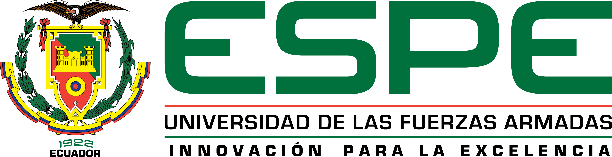 Energización mediante sistema de almacenamiento
Simulación y Pruebas
Sistema fotovoltaico con sistema de almacenamiento. Primer modelo
63
Variación de radiación
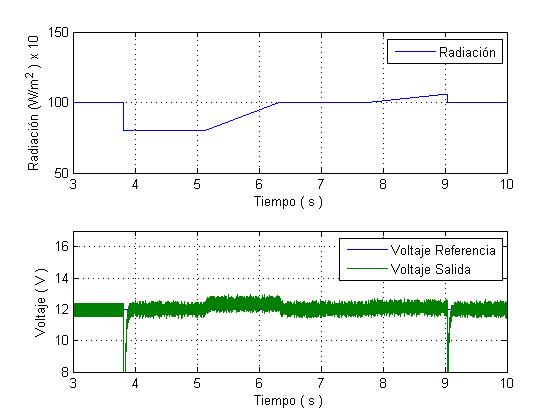 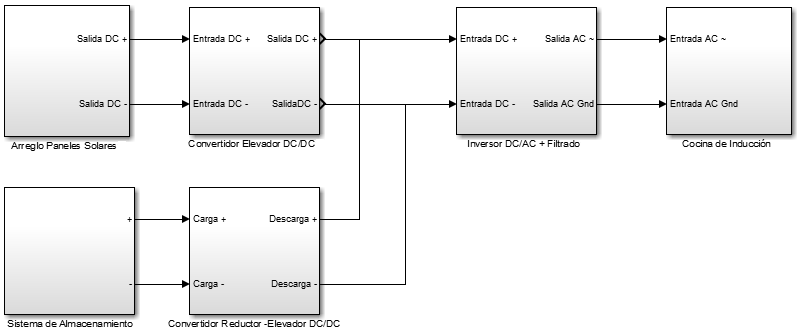 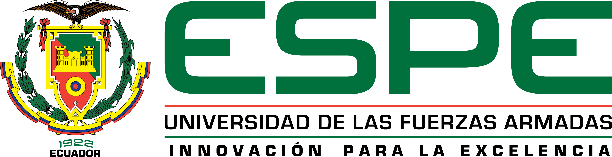 Etapa de Carga
Simulación y Pruebas
Sistema fotovoltaico con sistema de almacenamiento. Segundo modelo
64
Carga nominal
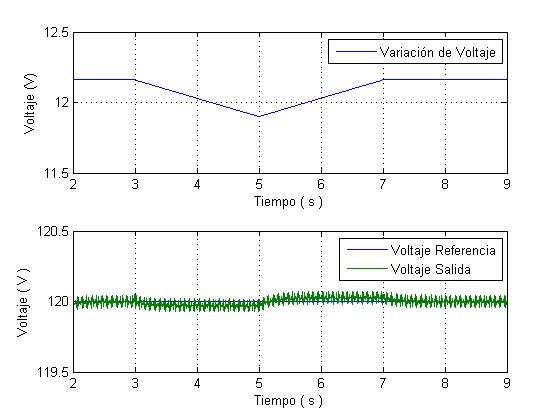 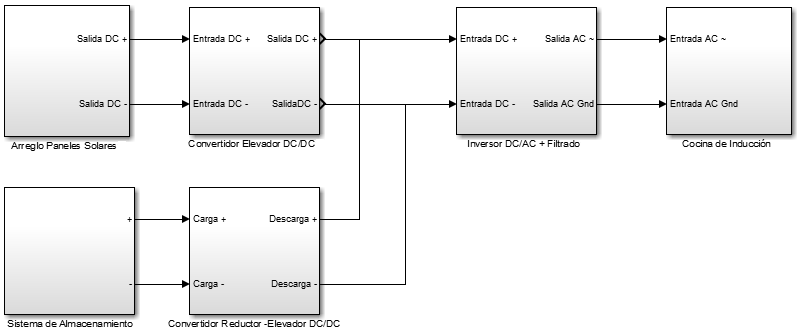 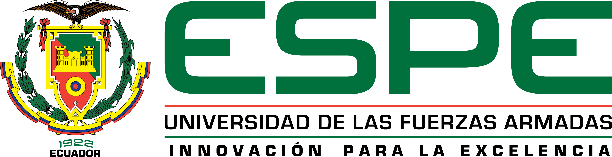 Etapa de Descarga
Simulación y Pruebas
Sistema fotovoltaico con sistema de almacenamiento. Segundo modelo
65
Carga nominal
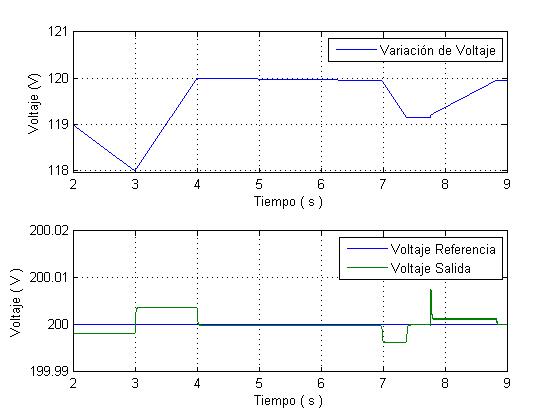 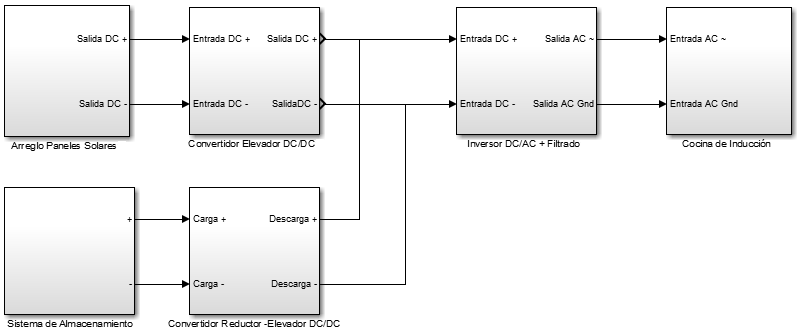 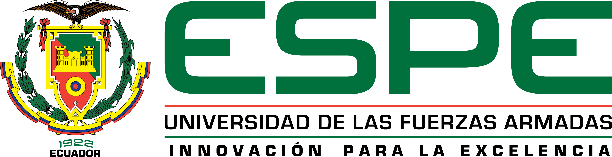 Etapa de Descarga
Simulación y Pruebas
Sistema fotovoltaico con sistema de almacenamiento. Segundo modelo
66
Variación de radiación
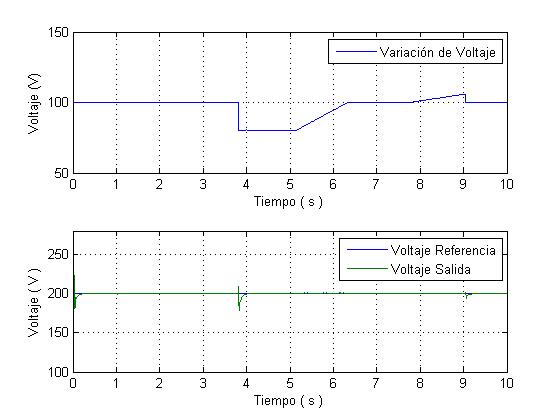 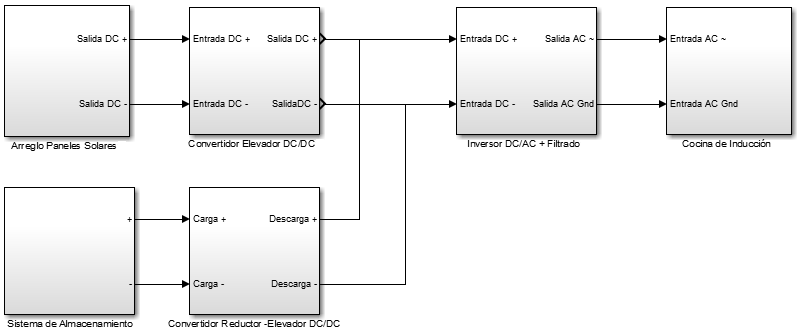 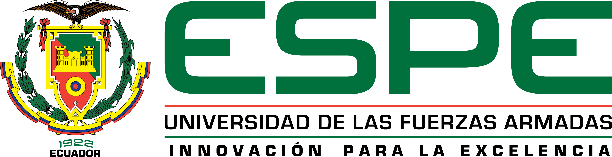 Energización mediante arreglo de paneles fotovoltaicos
Simulación y Pruebas
Sistema fotovoltaico con sistema de almacenamiento. Segundo modelo
67
Carga nominal
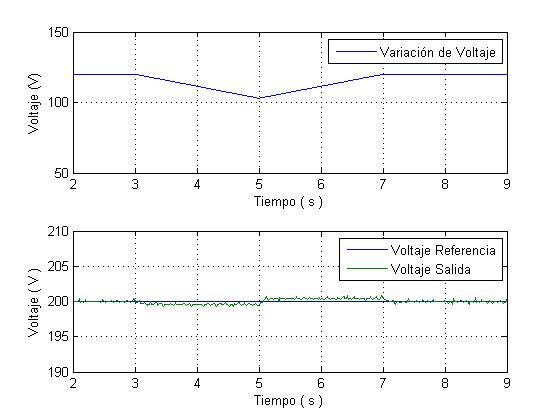 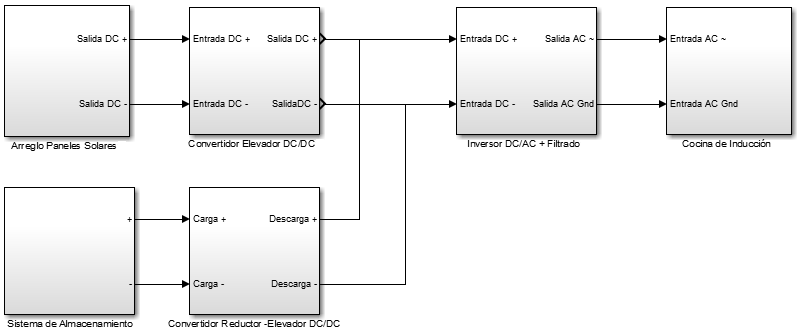 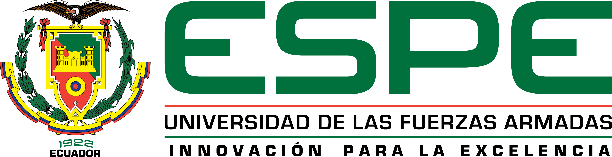 Energización mediante sistema de almacenamiento
Simulación y Pruebas
Eficiencia
68
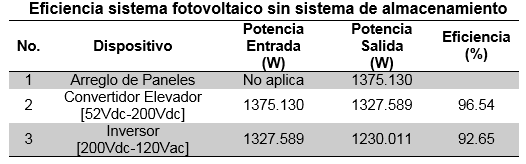 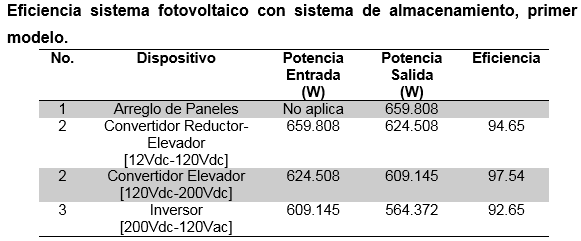 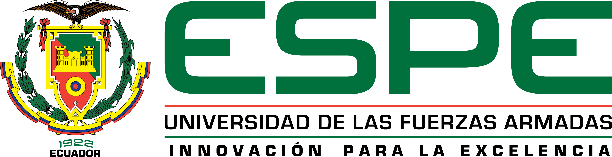 Simulación y Pruebas
Eficiencia
69
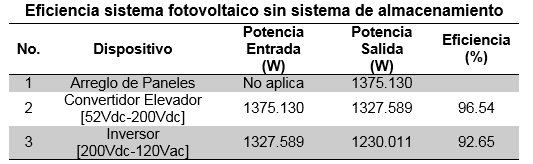 Eficiencia total
S.F. sin sistema de almacenamiento				89.44%
S.F. con sistema de almacenamiento, primer modelo		85.53%
S.F. con sistema de almacenamiento, segundo modelo		86.66%
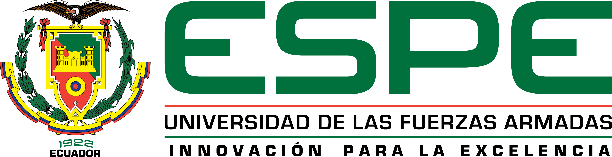 70
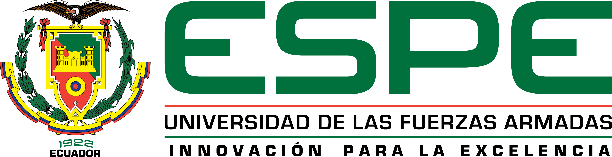 Análisis Económico y Ambiental
Análisis Económico
71
Costos Totales
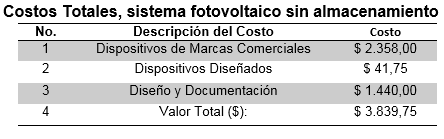 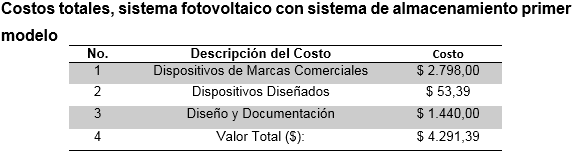 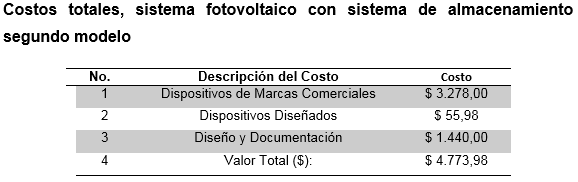 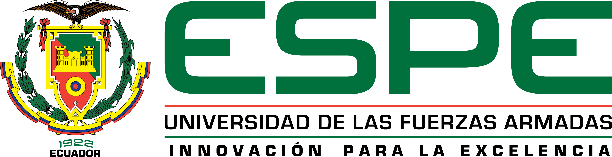 Análisis Económico y Ambiental
Análisis Económico
72
Consumo mensual, anual de energía
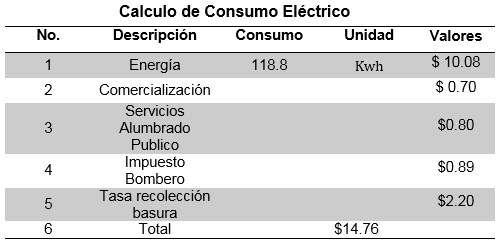 Tiempo de retorno
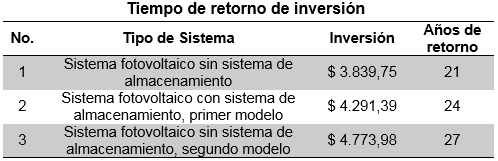 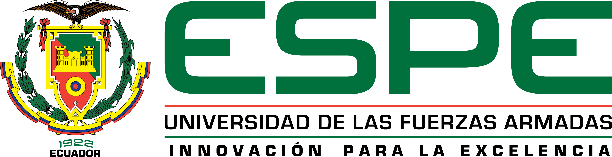 Análisis Económico y Ambiental
Análisis Ambiental
73
Factores Ambientales
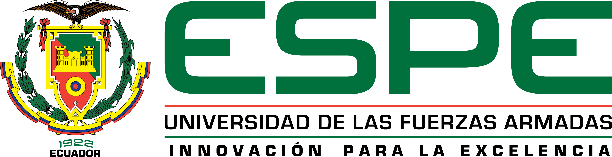 Análisis Económico y Ambiental
Análisis Ambiental
74
Sistemas de Almacenamiento – Efectos nocivos para la salud
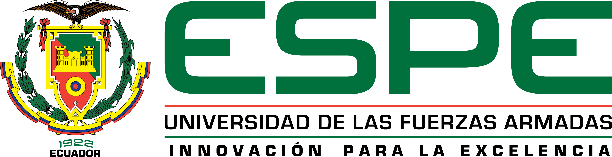 Análisis Económico y Ambiental
Análisis Ambiental
75
Sistemas de Almacenamiento – Efectos nocivos para el medio ambiente
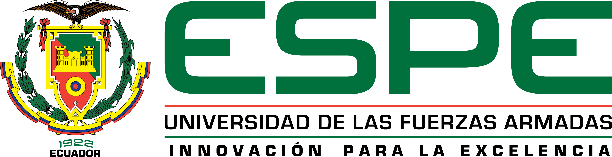 76
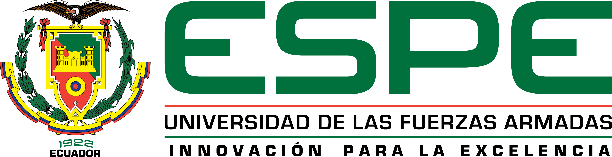 Conclusiones
77
Sistemas diseñados
Se diseñó dos topologías de sistemas fotovoltaicos sin conexión a la red, los cuales difieren entre sí en la inclusión de un sistema de almacenamiento de energía.
El dimensionamiento de los dispositivos están diseñados para abastecieran la demanda de energía que consume la cocina de inducción.
El diseño de los dispositivos de potencia, satisfacen los parámetros de diseño propuestos, comprobados mediante simulaciones.
El S.F. sin sistema de almacenamiento presenta limitantes para la generación de energía, sistema menos productivo.
La batería de plomo-acido, que se escogió, cumple los criterios de capacidad de almacenamiento, rendimiento y vida útil, de acuerdo al criterio de costo-beneficio.
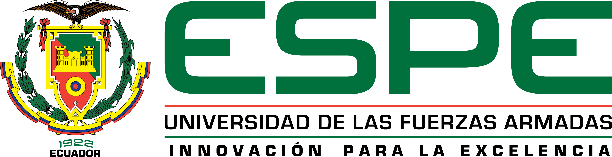 Conclusiones
78
Sistemas diseñados
El S.F. sin sistema de almacenamiento tiene una eficiencia del 89.44 %, este es el sistema más eficiente en comparación a los dos modelos con sistema acumulación. dentro de estos el segundo modelo presenta una eficiencia del 86.66%. El segundo modelo es el mas practico, por abastecer de energía a cualquier momento del día.
EL sistema de almacenamiento representa un beneficio al momento de requerir energía a cualquier momento.
Mediante simulaciones, se puede determinar el comportamiento de los sistemas fotovoltaicos diseñados, a partir de variaciones de radiación solar y perturbaciones.
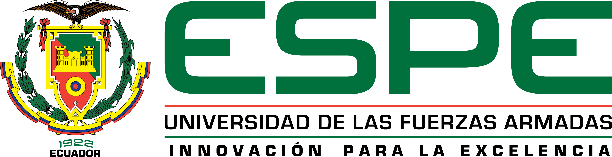 Conclusiones
79
Análisis económico
La diferencia en costos entre los dos modelos, es la inclusión de más baterías, la adición de una batería a cualquiera de estos dos modelos incrementa el valor entre un 12% y 15% del valor total de los dispositivos comerciales.

El tiempo de recuperación de la posible inversión, esta sobre los 20 años, al tener en cuenta que los sistemas fotovoltaicos tienen una vida útil de 35 a 40 años.
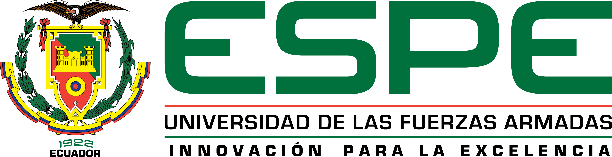 Conclusiones
80
Análisis ambiental
Los sistemas fotovoltaicos diseñados son una alternativa para la generación de energía eléctrica, mediante el aprovechamiento de energía renovable, por lo que no alteran el medio ambiente como el clima, suelo, flora, fauna, ruido. 

Los sistemas de almacenamiento de energía en base a baterías de plomo-acido, no presentan efectos nocivos al ambiente puesto que al terminar su vida útil son sujetos a un debido tratamiento de desechos, en comparación de sistemas de almacenamiento con baterías de níquel-cadmio.
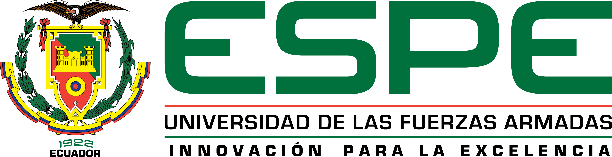 Recomendaciones
81
Se recomienda la implementación del sistema fotovoltaico con sistema de almacenamiento en su segundo modelo, debido a que representa la mejor opción considerando el costo-beneficio que ofrece este sistema.

Los valores obtenidos en el diseño de las etapas de potencia de cada sistema fotovoltaico, son valores teóricos, se recomienda usar valores de componentes aproximados a los calculados en este trabajo para la implementación del sistema sugerido.
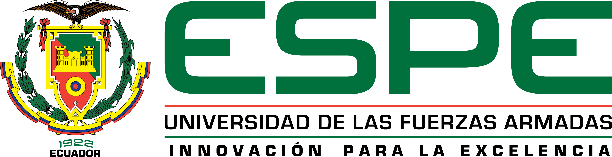 Recomendaciones
82
La etapa de inversión DC-AC diseñada en este proyecto corresponde para un sistema monofásico, se recomienda el diseño de un inversor bifásico para la adaptación de una cocina de inducción que ofertan las casas comerciales en Ecuador y que se encuentren dentro de la potencia que genera el sistema fotovoltaico.

En trabajos futuros mediante la implementación del sistema sugerido, se puede realizar la medición de parámetros de calidad de energía AC, los cuales brindaran información para posibles cambios en el diseño de los dispositivos que ayuden a mejorar el rendimiento del sistema.
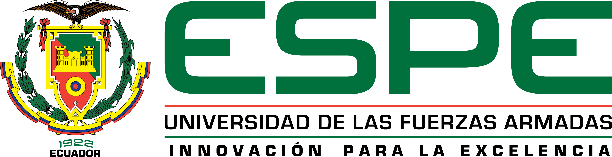 83
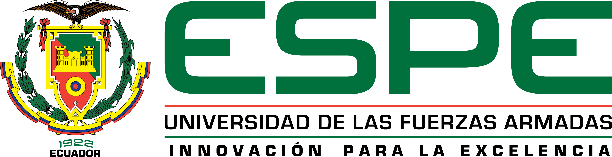 GRACIAS POR LA ATENCIÓN
84
85
86
Eficiencia entre sistemas de cocción
87
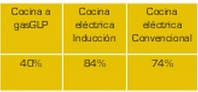 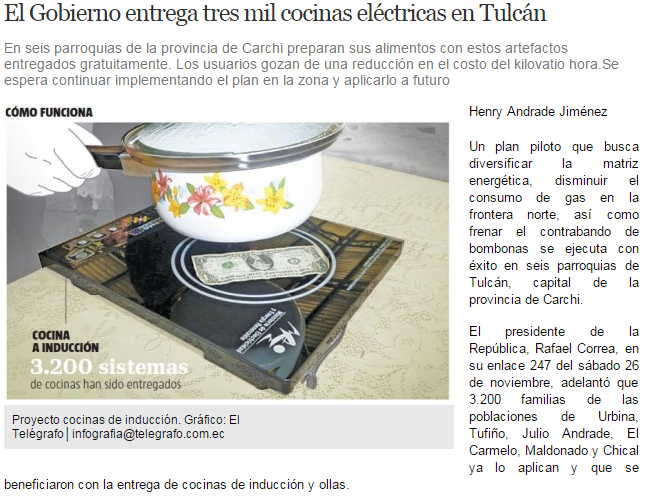 88
89
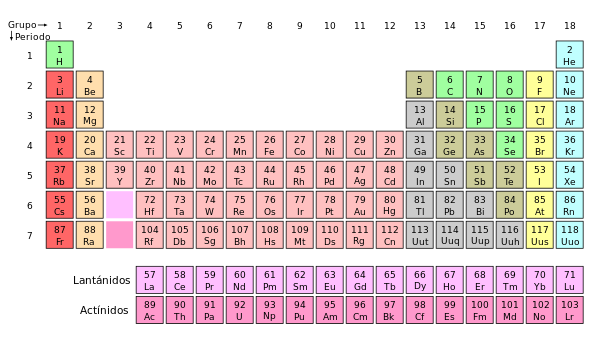 90
Ziegler-Nichols
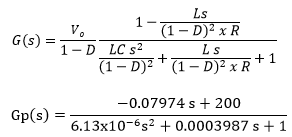 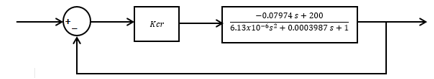 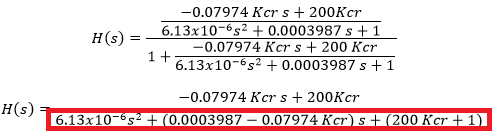 91
Ruth- Hurwitz
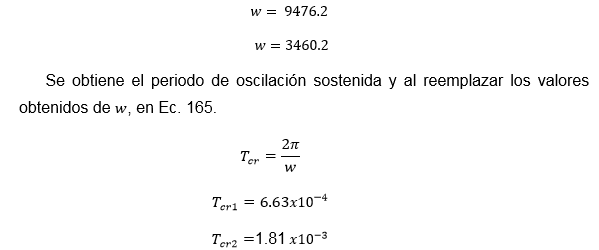 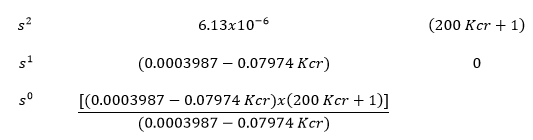 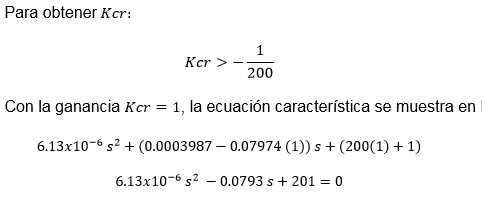 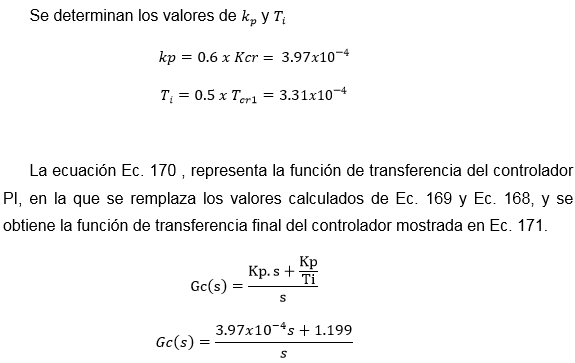